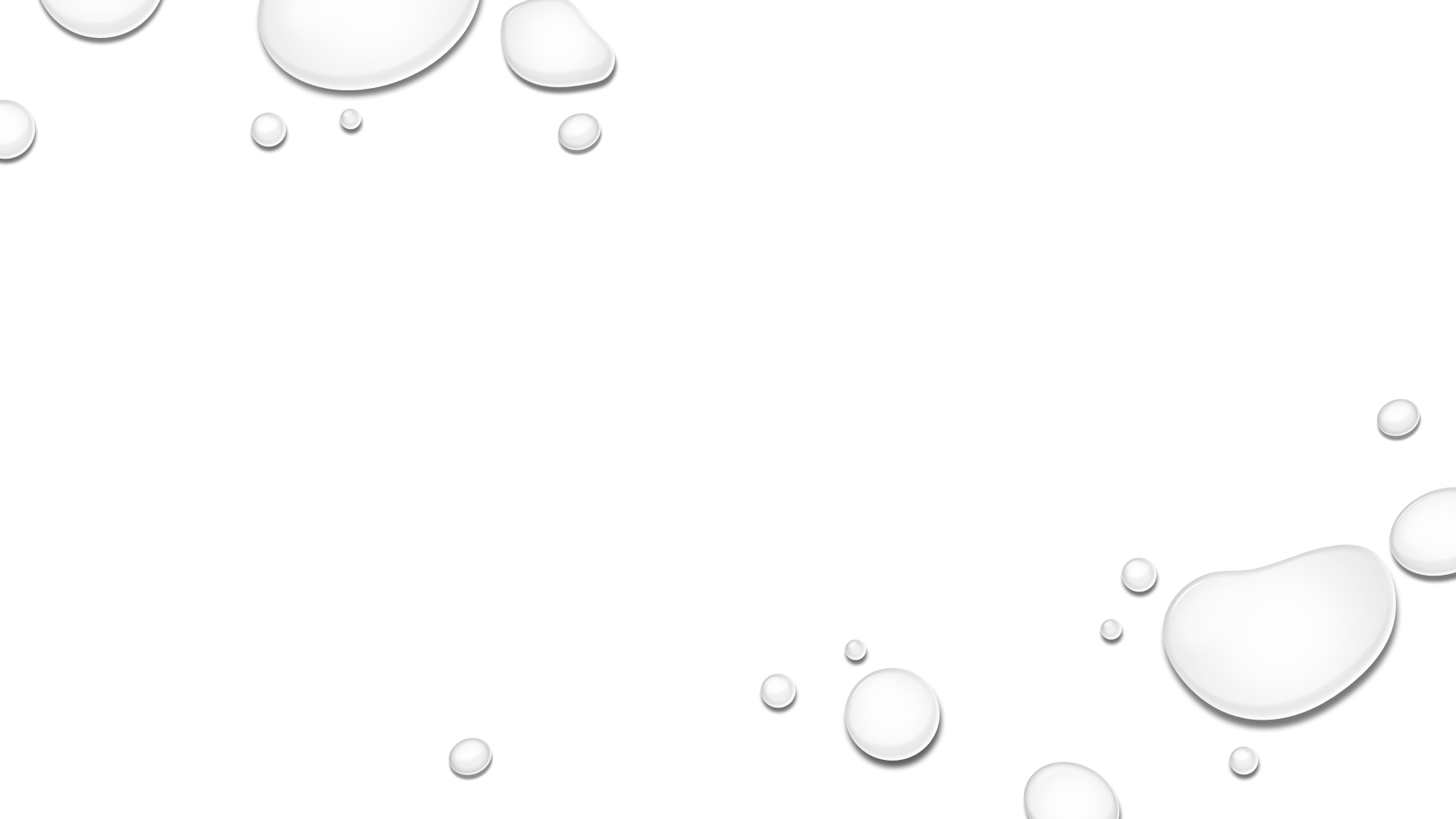 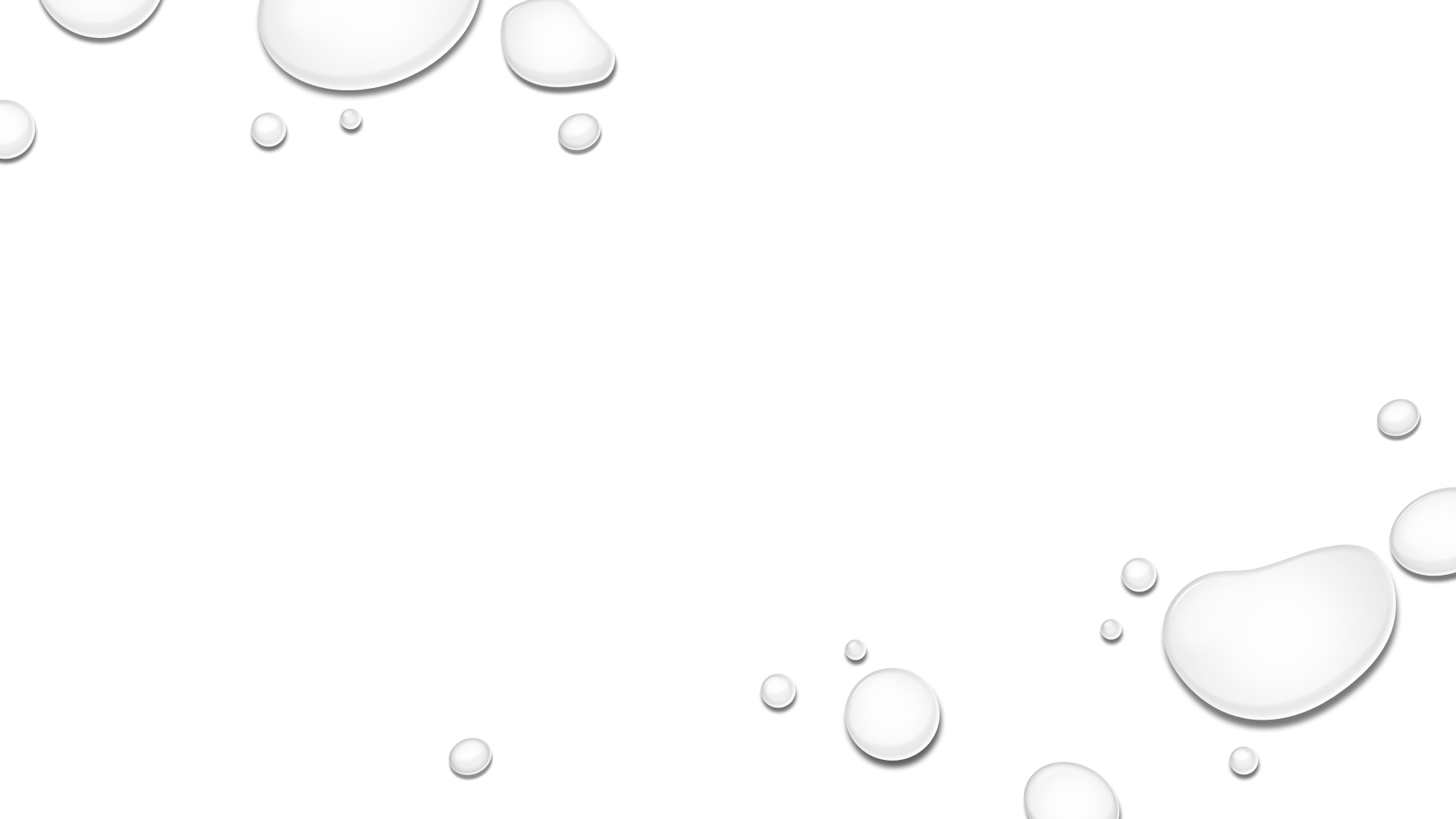 PROCESSAMENTO DO LEITE
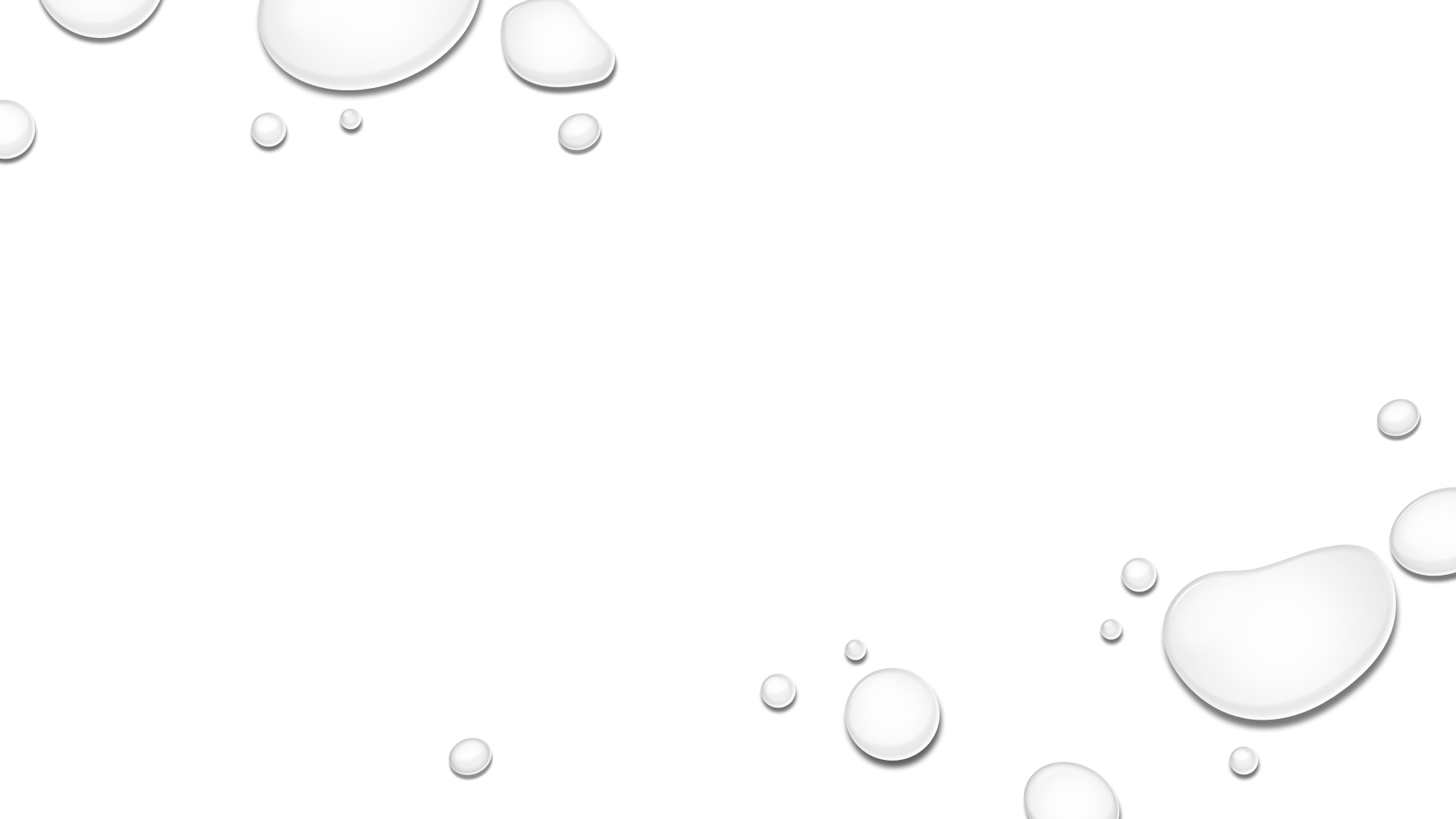 Prof.Dr. Cristina Stewart Bogsan
Tecnologia de Alimentos – FBT534/ 2018
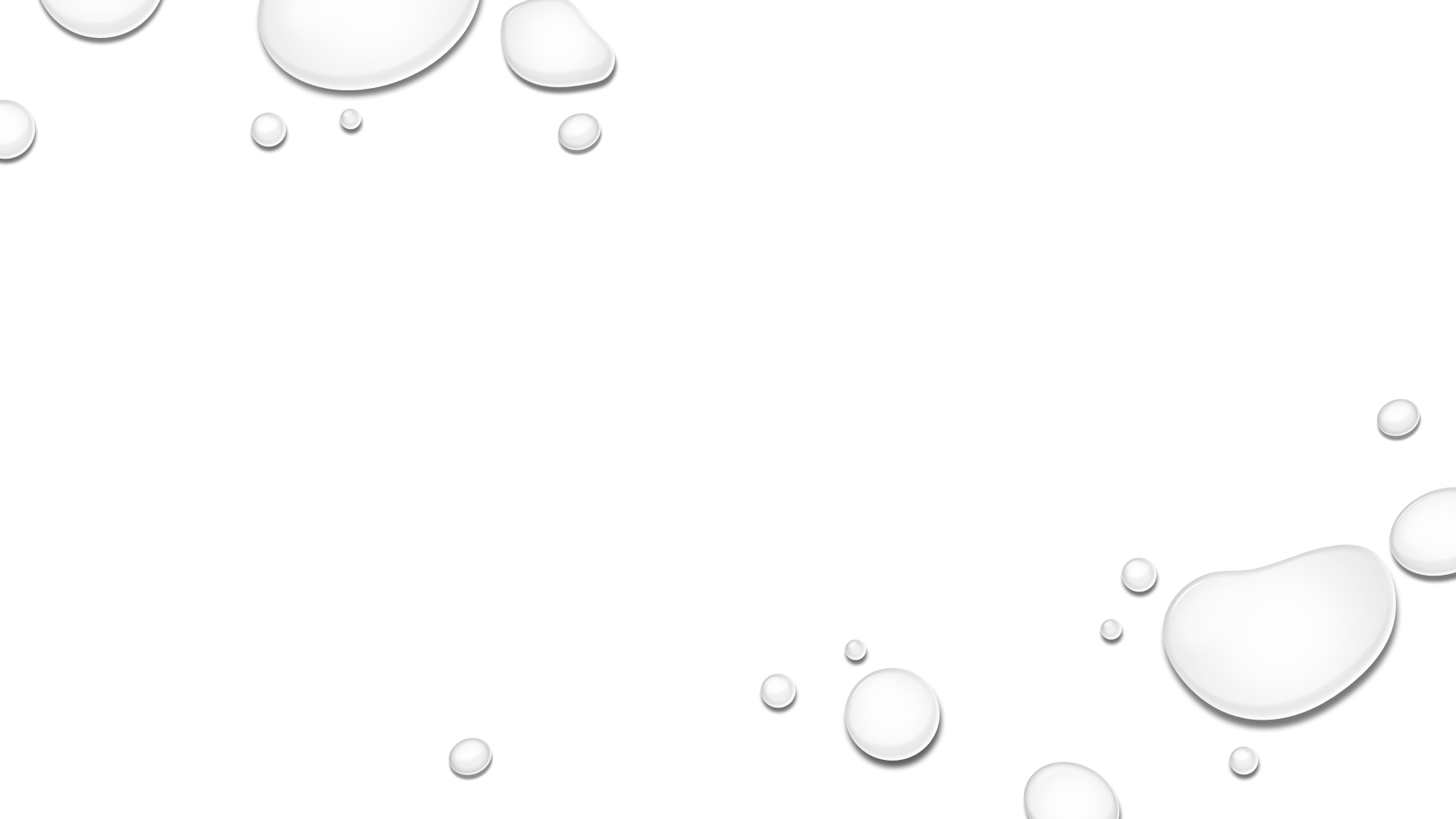 Metas:
	- Apresentar o produto leite:
		Componentes;
		Propriedades;
		Microbiologia;
	- Industrialização do leite:
		Tratamento térmico;
		Centrifugação;
		Homogeneização;
		Processos de concentração;
		Resfriamento;
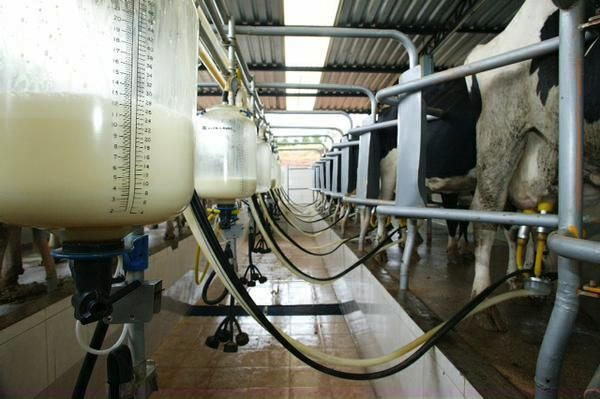 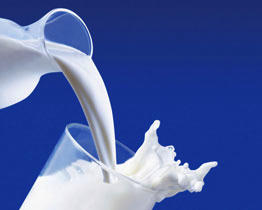 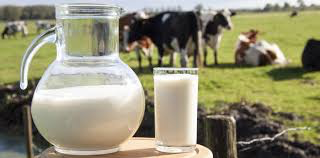 Retrato do Setor Lácteo
Terceiro maior produtor no mundo, atrás da Índia e dos Estados Unidos;
Quarto lugar entre as commodities produzidas pelo setor nacionalmente, perdendo apenas para a soja, a cana-de-açúcar e o milho (IBGE, 2006);
Produz 32,3 bilhões de litros de leite anualmente (MAPA, 2015);
A origem do leite é bastante pulverizada, dividida entre grandes players e pequenos produtores em fazendas familiares;
As fazendas familiares representam mais da metade de toda a produção nacional;
A pecuária leiteira representa 25% dos 5,2 milhões de estabelecimentos rurais existentes no Brasil e a produção envolve nacionalmente cerca de cinco milhões de pessoas.
Fonte: https://www.mundodomarketing.com.br/inteligencia/estudos/356/panorama-do-mercado-leiteiro-no-brasil.html. Ultimo acesso em 24/10/2016.
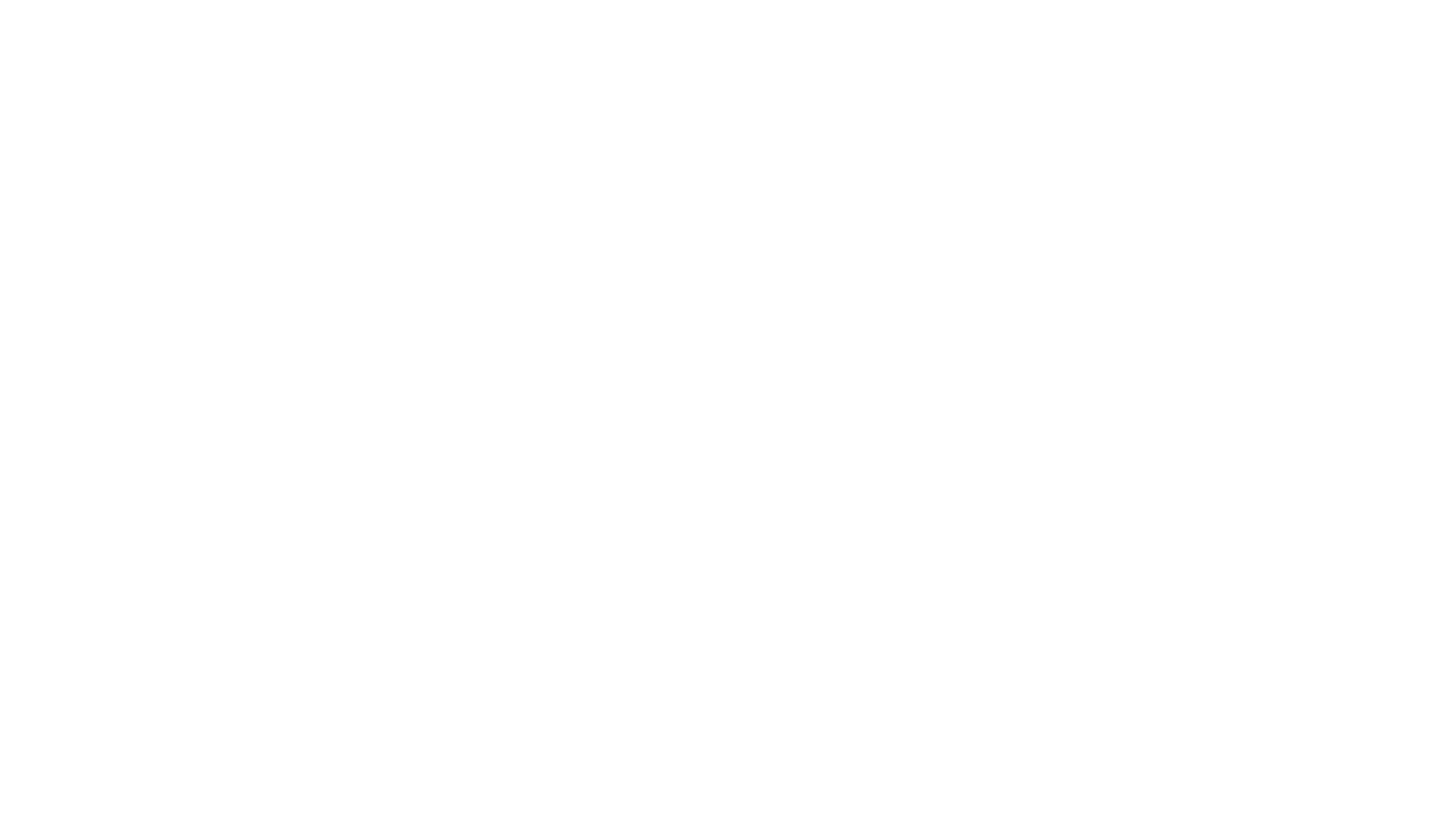 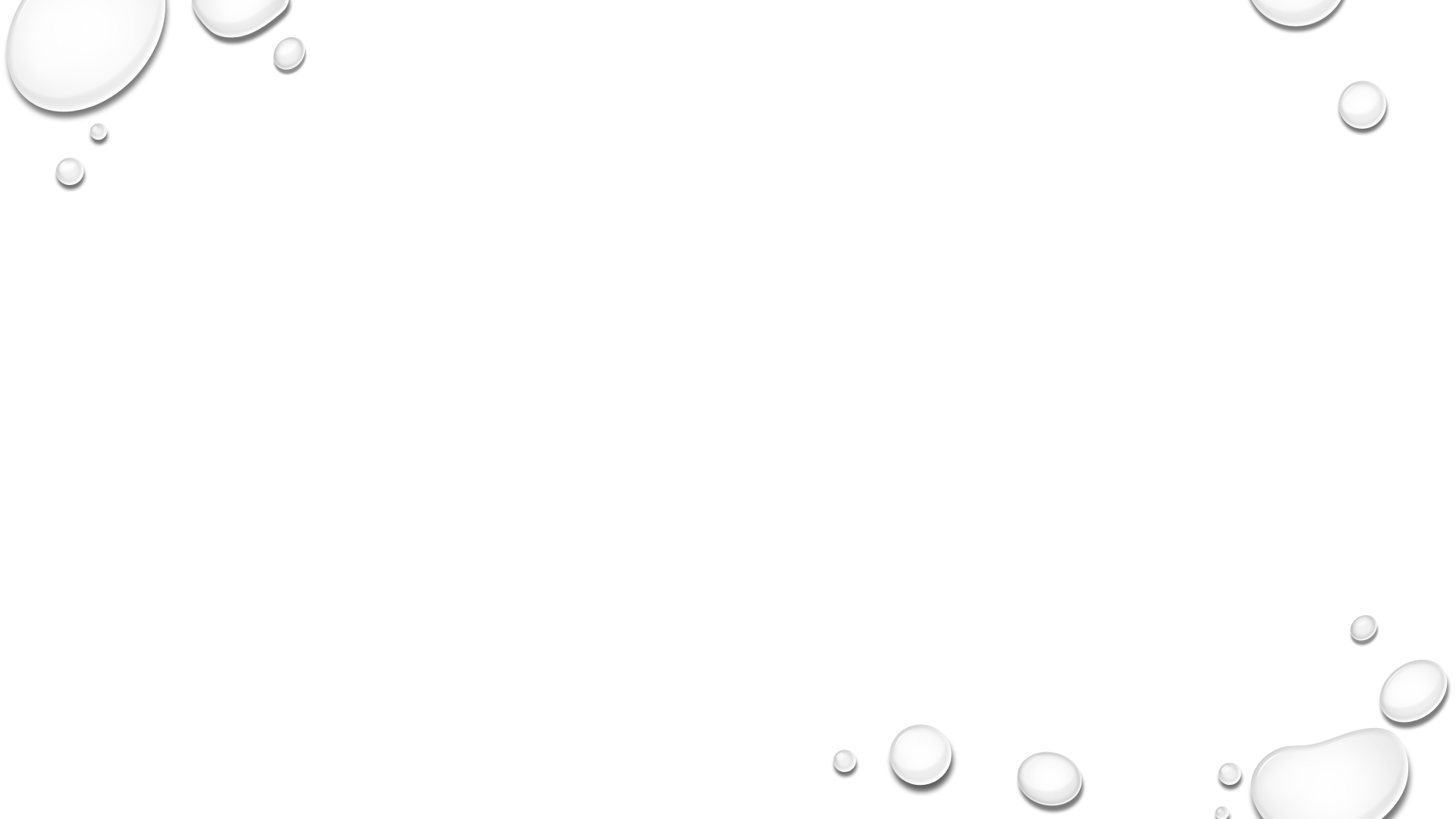 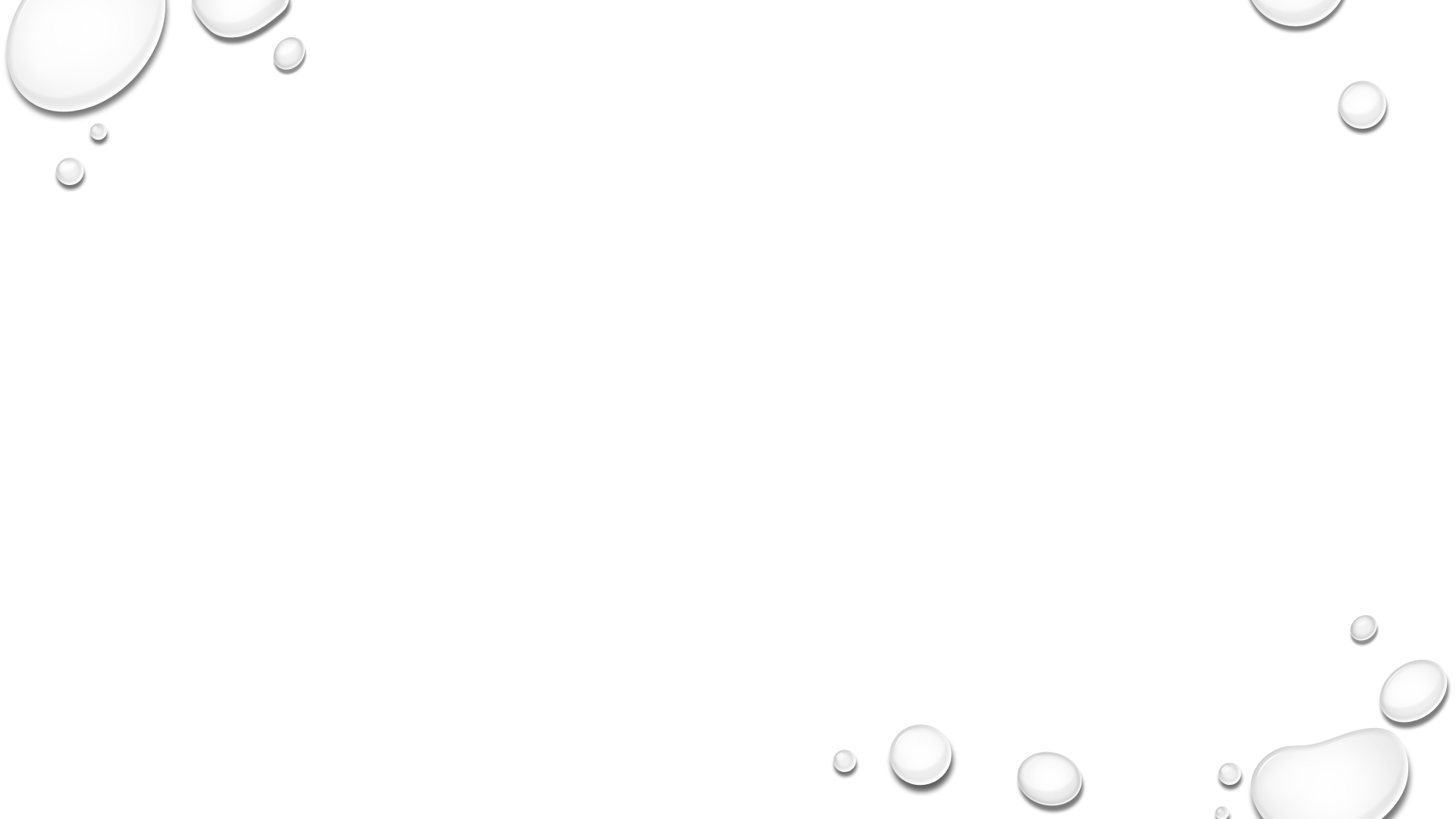 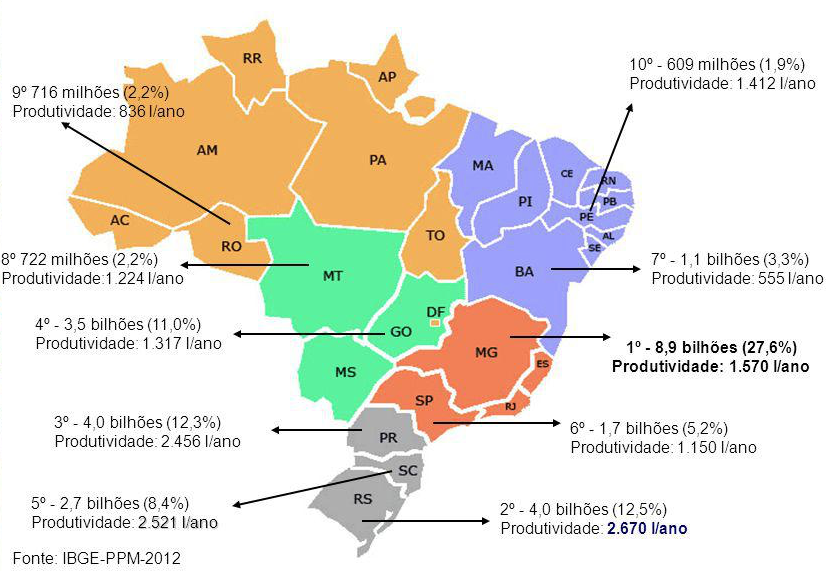 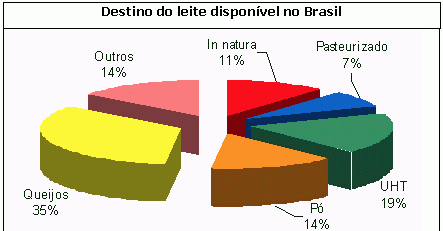 Fonte: http://www.milkpoint.com.br/cadeia-do-leite/panorama/para-onde-vai-o-leite-coletado-no-brasil-15999n.aspx. Ultimo acesso em 25/10/2016.
O Que é o Leite?
Segundo a RISPOA denomina-se leite sem outra especificação, o produto  normal, fresco, integral, oriundo de ordenha completa e initerrupta de vacas sadias (RTIQ no 62 de 2011, MAPA).
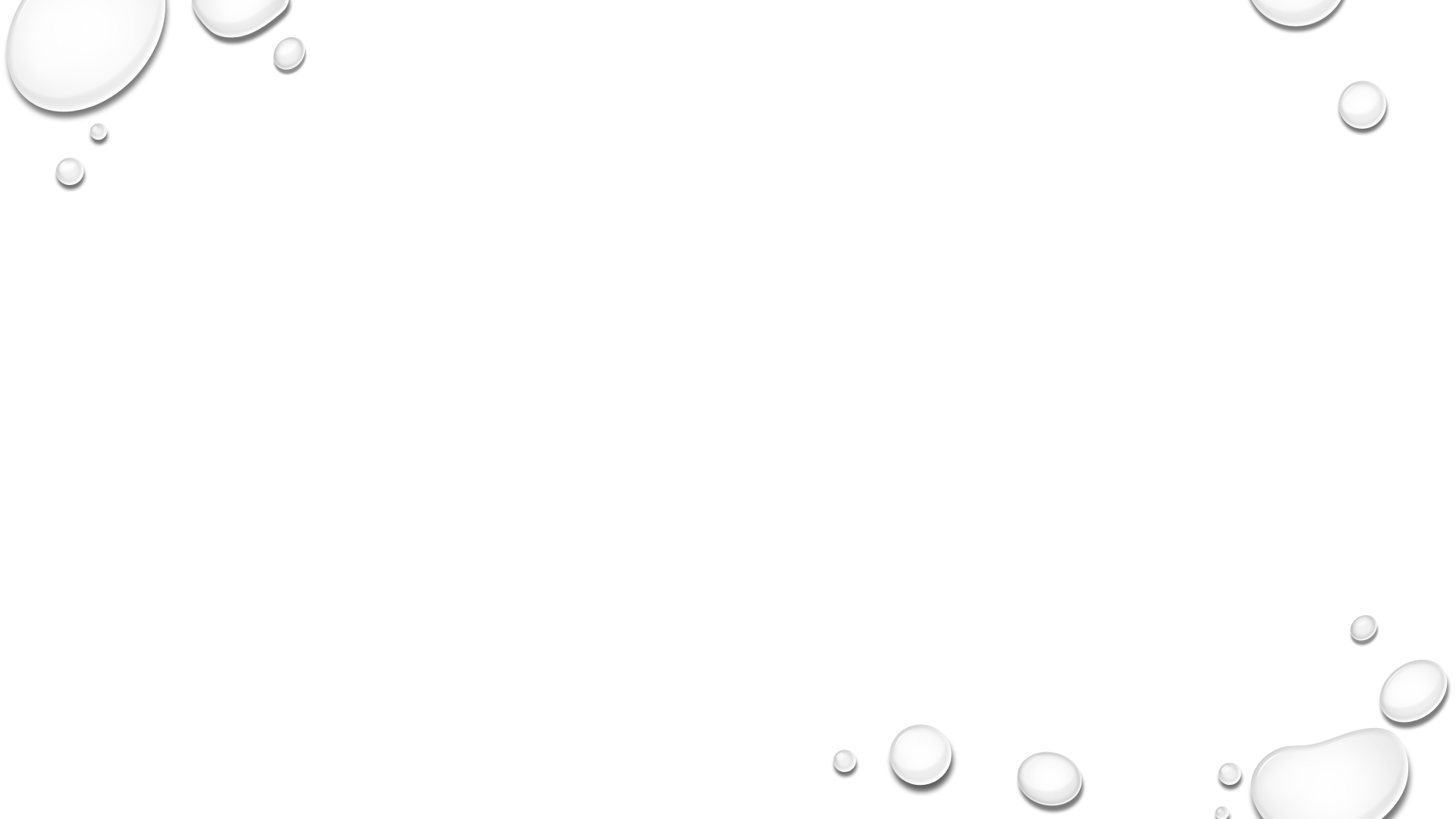 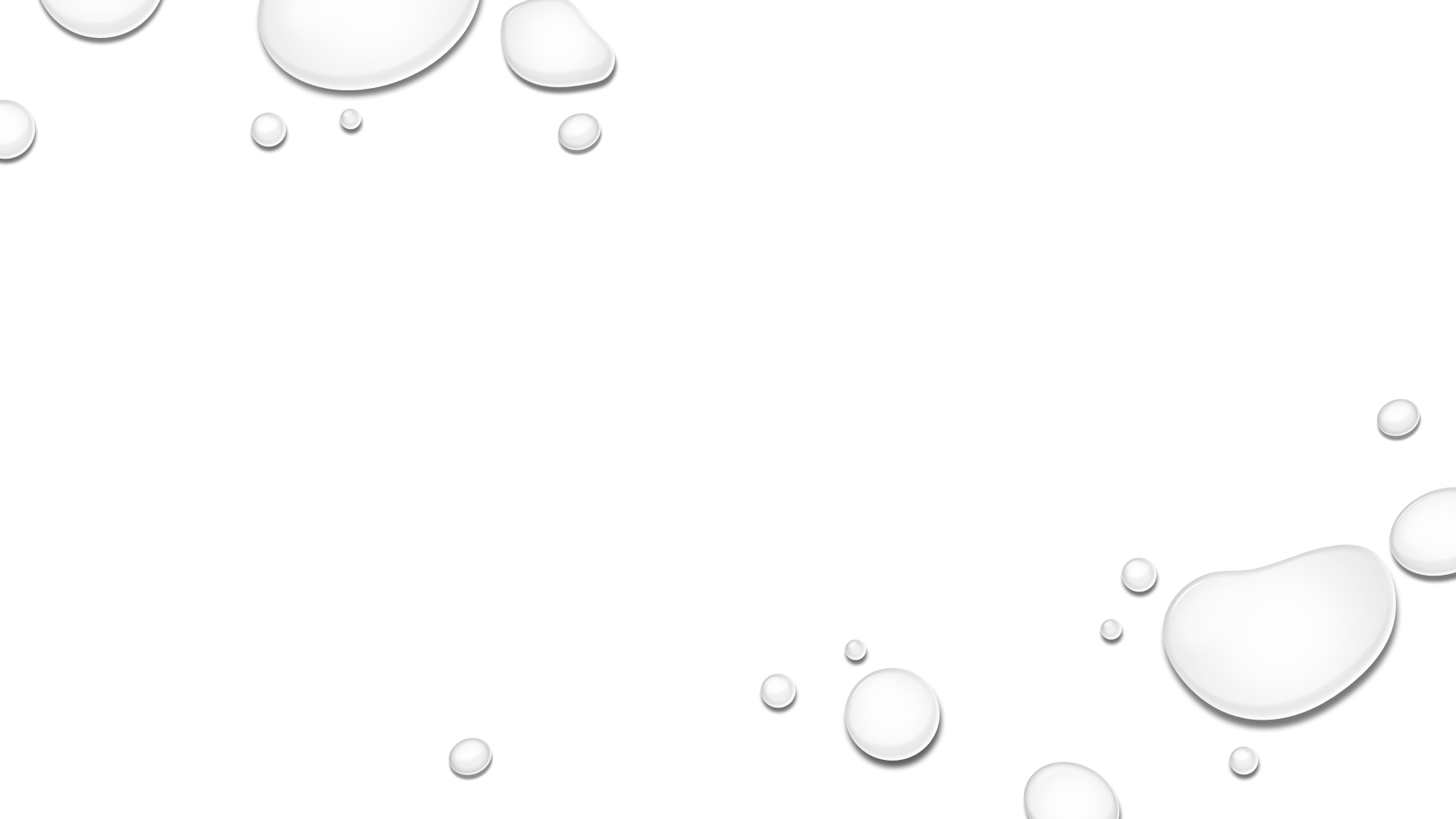 Componentes do leite
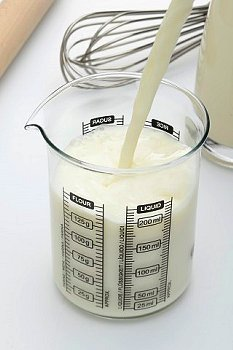 Fonte: Adaptado de Química de Alimentos de Fennema, 2010.
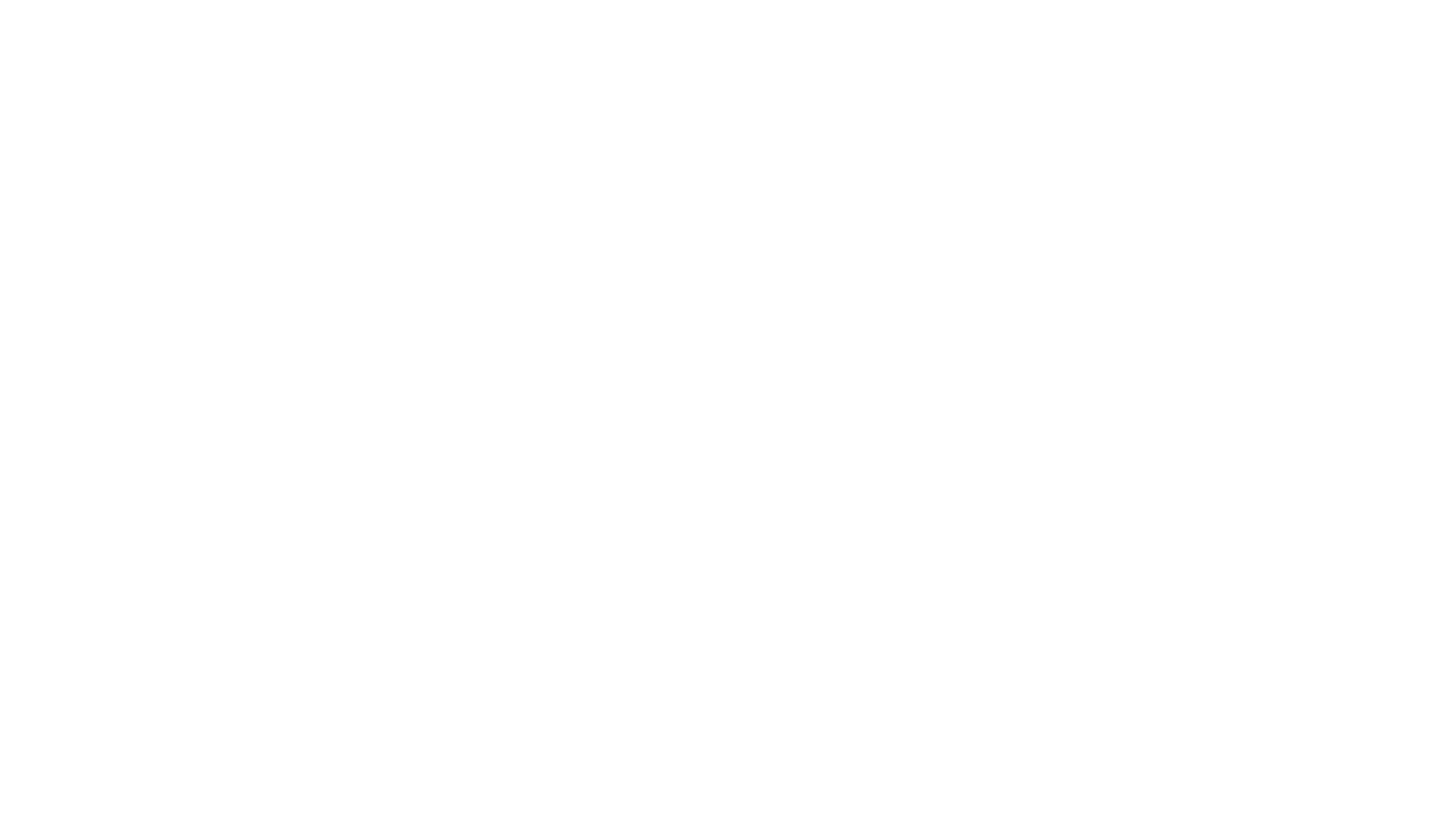 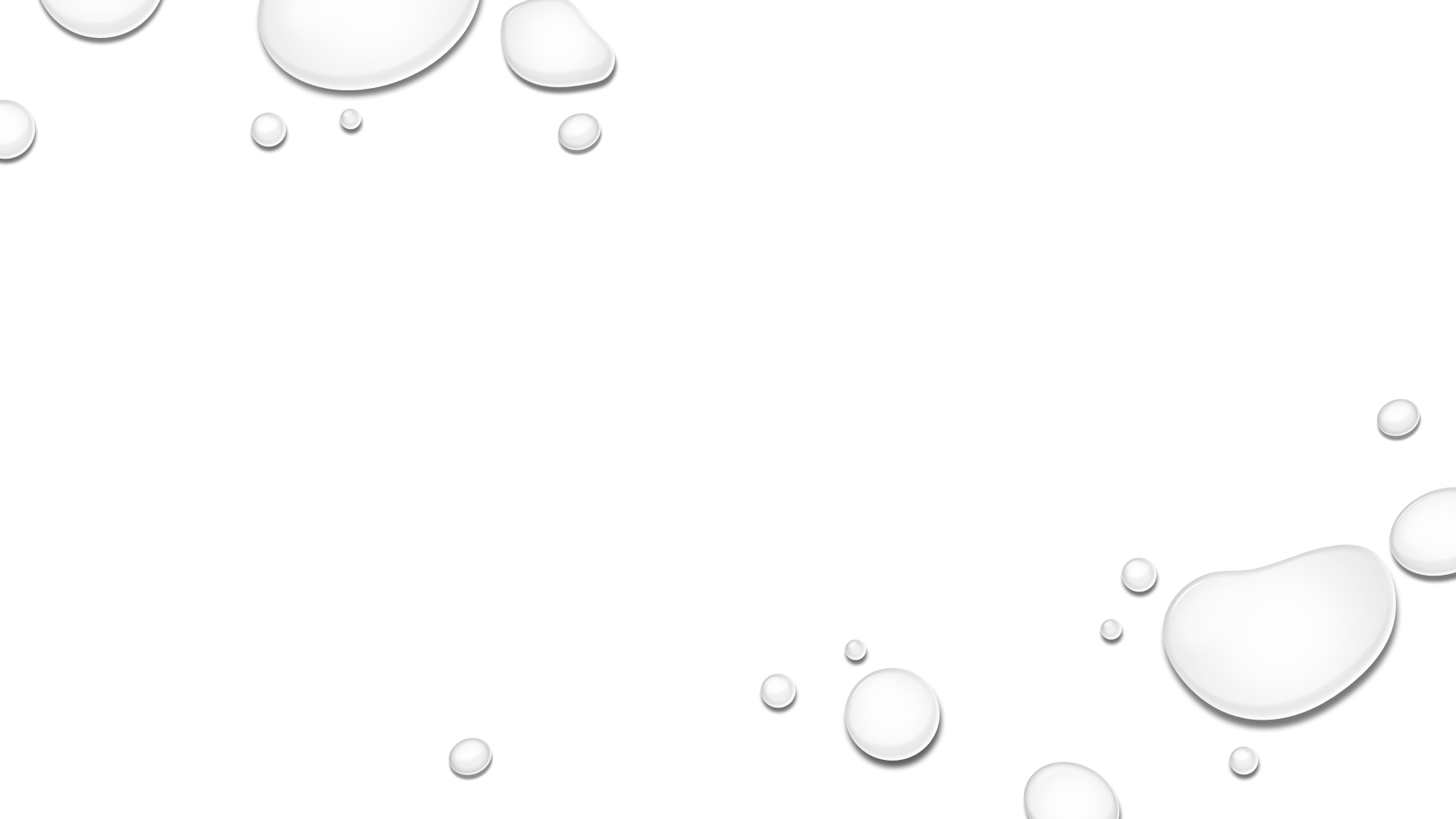 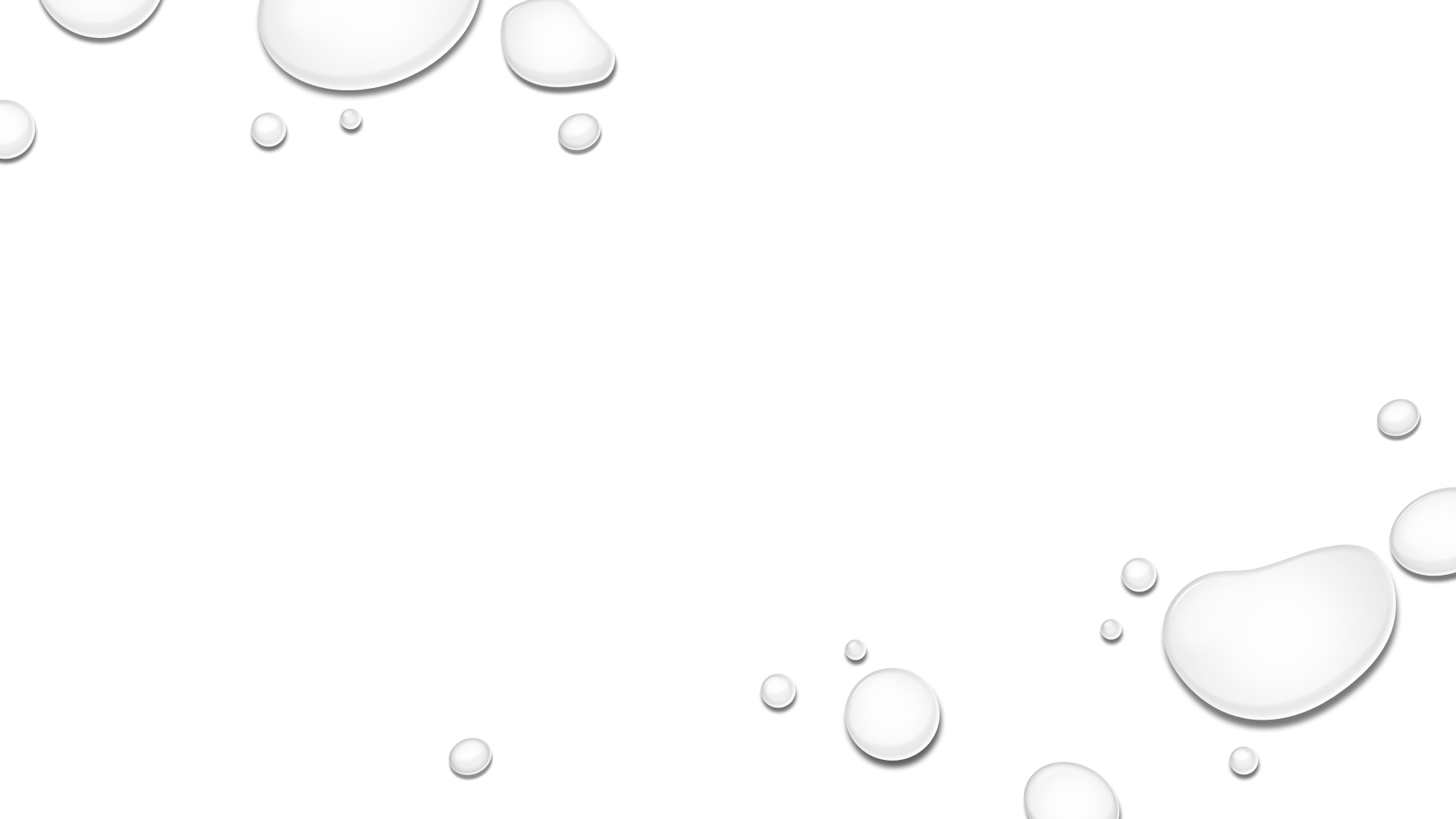 Variação da composição do leite
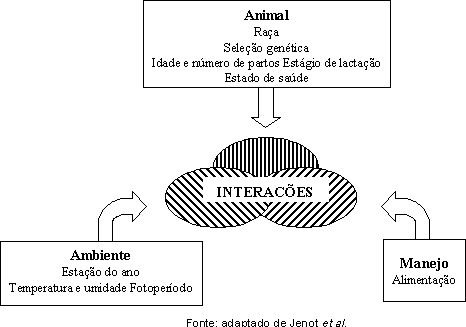 Elementos Estruturais
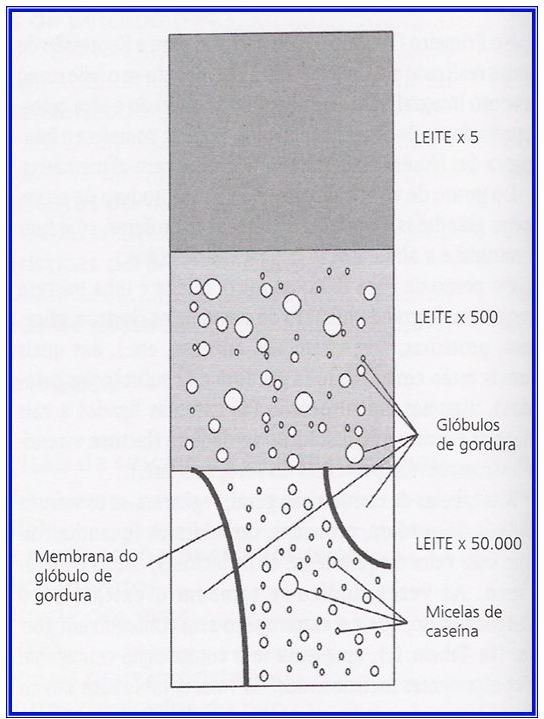 O leite é uma emulsão óleo em água, complexa, devido à adsorção dos glóbulos de gordura ocorrer entre os vários componentes.
Gado leiteiro: raças
RAÇA AYRSHIRE:
Aptidão leiteira
RAÇA PARDO SUÍÇA:
Dupla aptidão
RAÇA HOLANDESA:
Aptidão leiteira
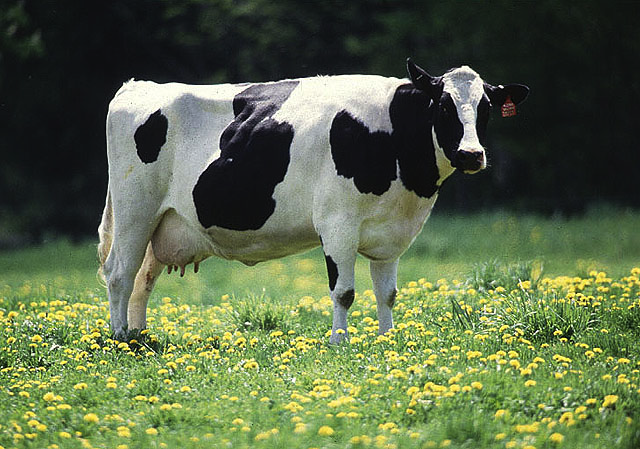 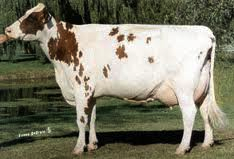 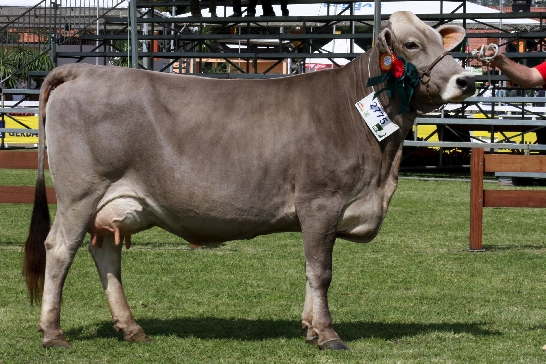 RAÇA JERSEY:
Aptidão leiteira
RAÇA GUERNSEY:
Aptidão leiteira – leite gordo
RAÇA PITANGUEIRAS:
Dupla aptidão
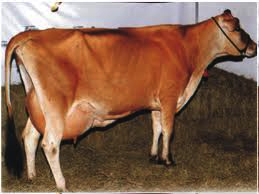 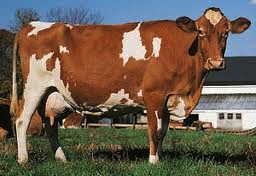 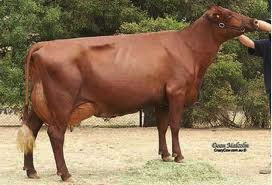 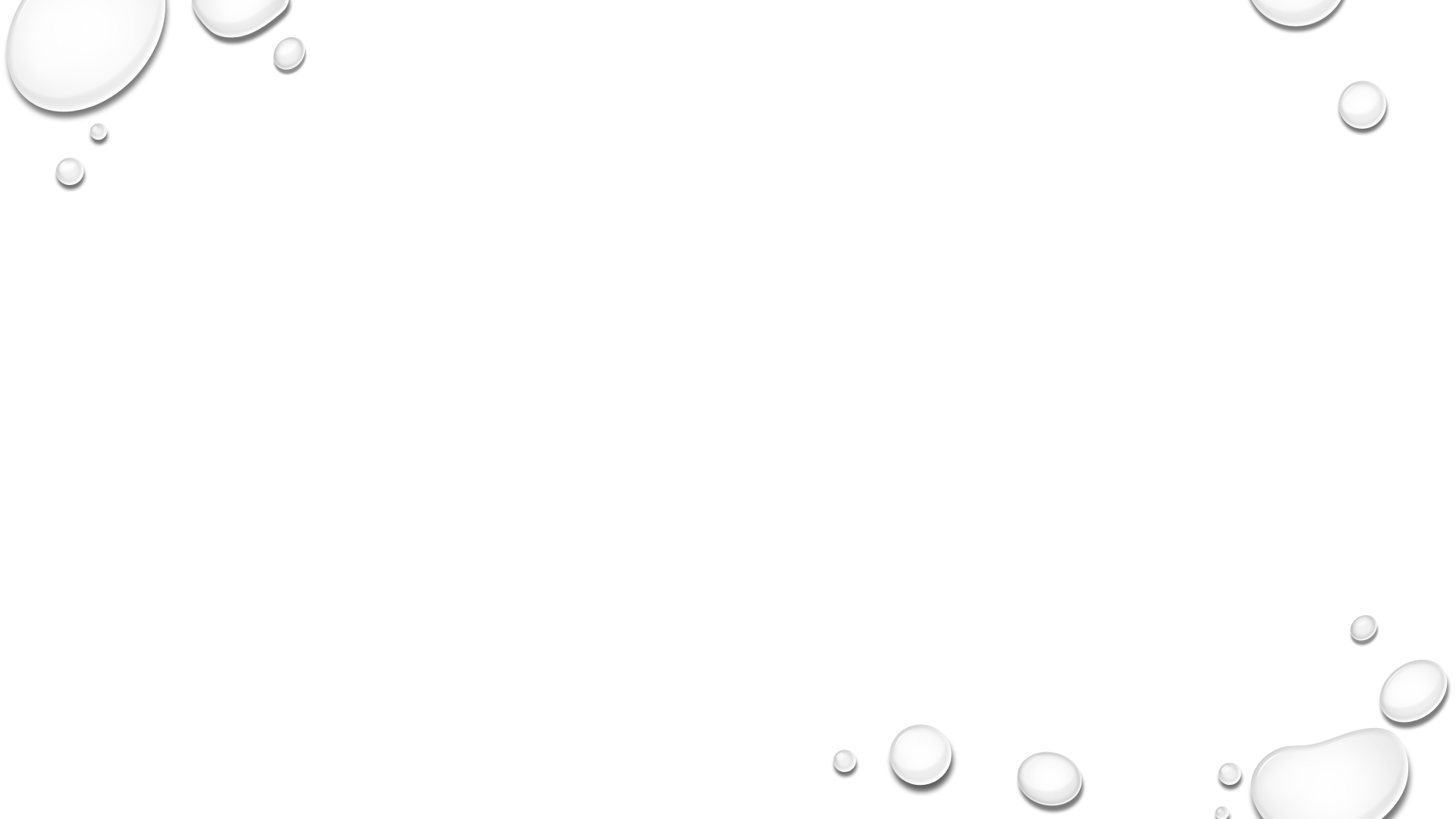 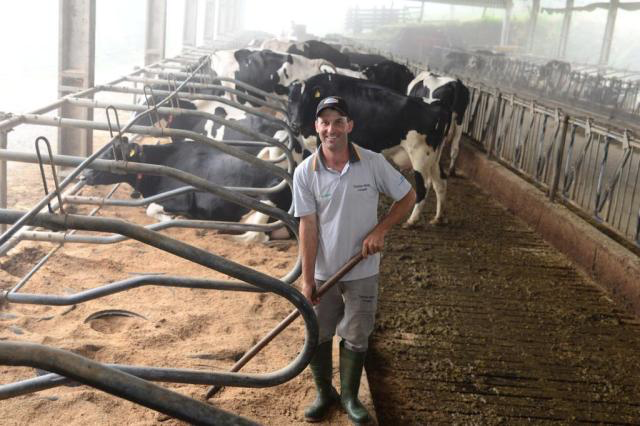 Gado leiteiro
Produzem de 30 a 35 litros de leite por dia (ordenha de 2 a 3 vezes por dia), em confinamento.

 Rebanho misto (obtida de cruzamento): criadas em pasto e de dupla-aptidão (produção de carne e leite) – produzem de 10 a 12 litros de leite por dia.
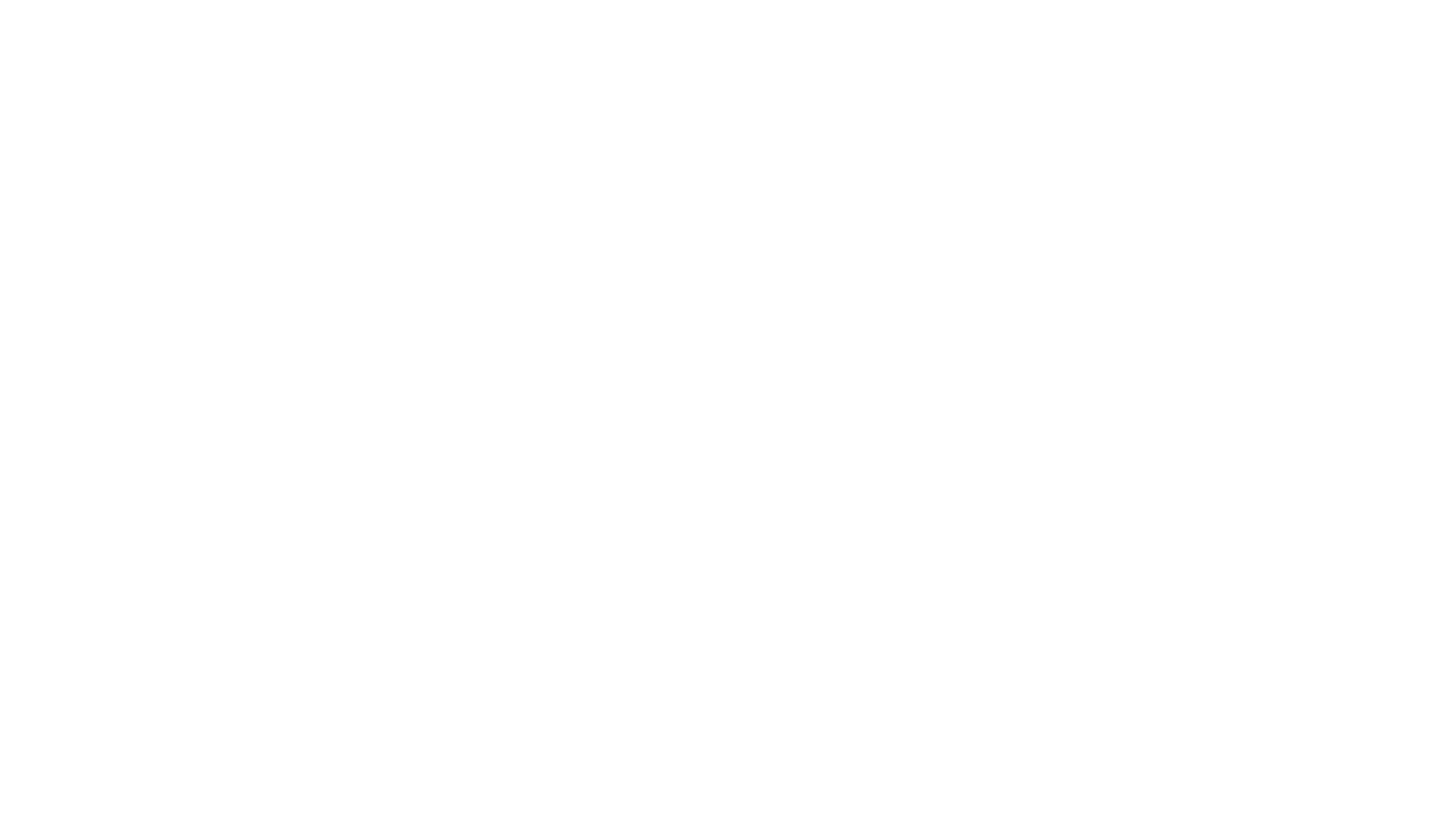 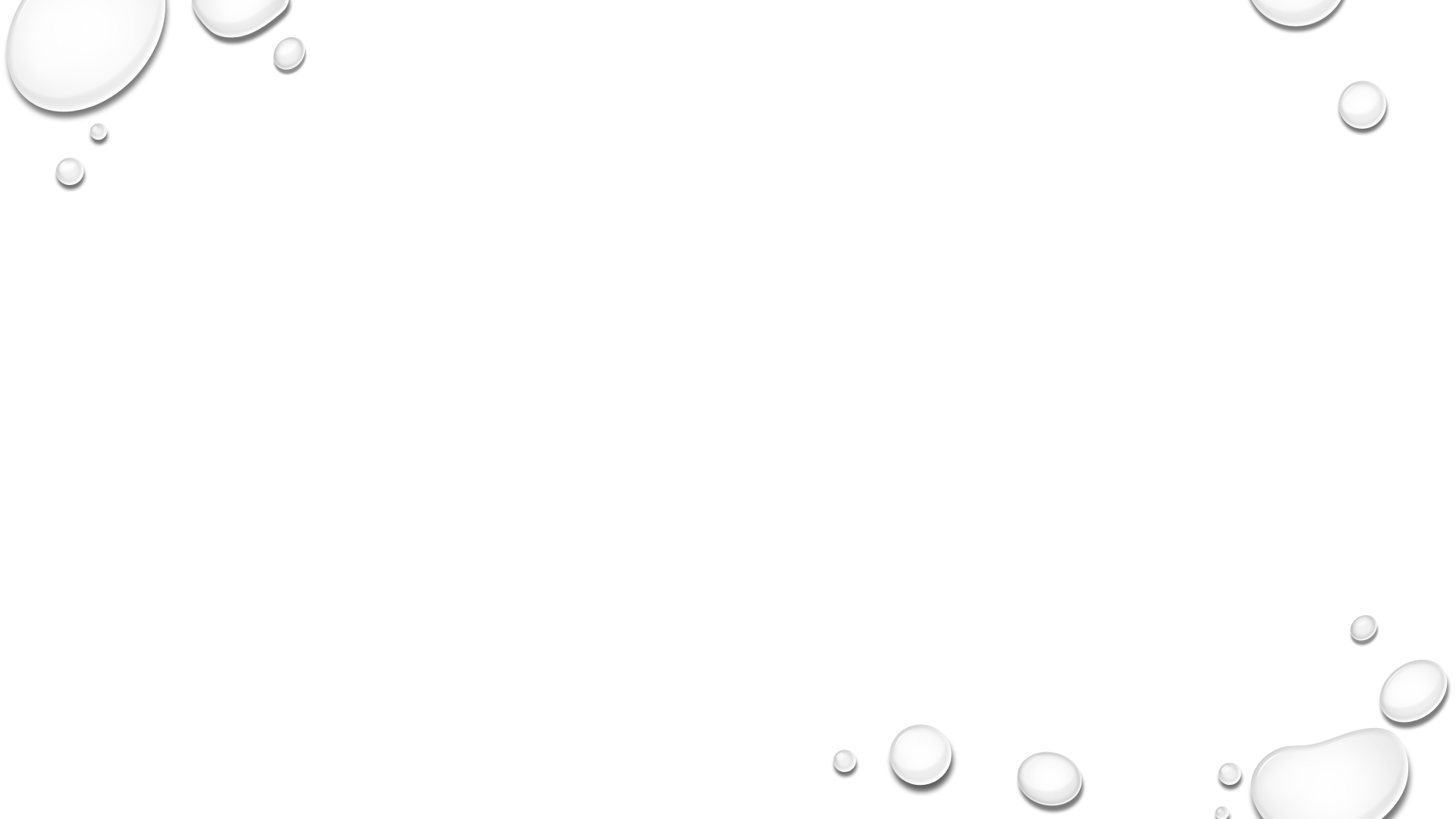 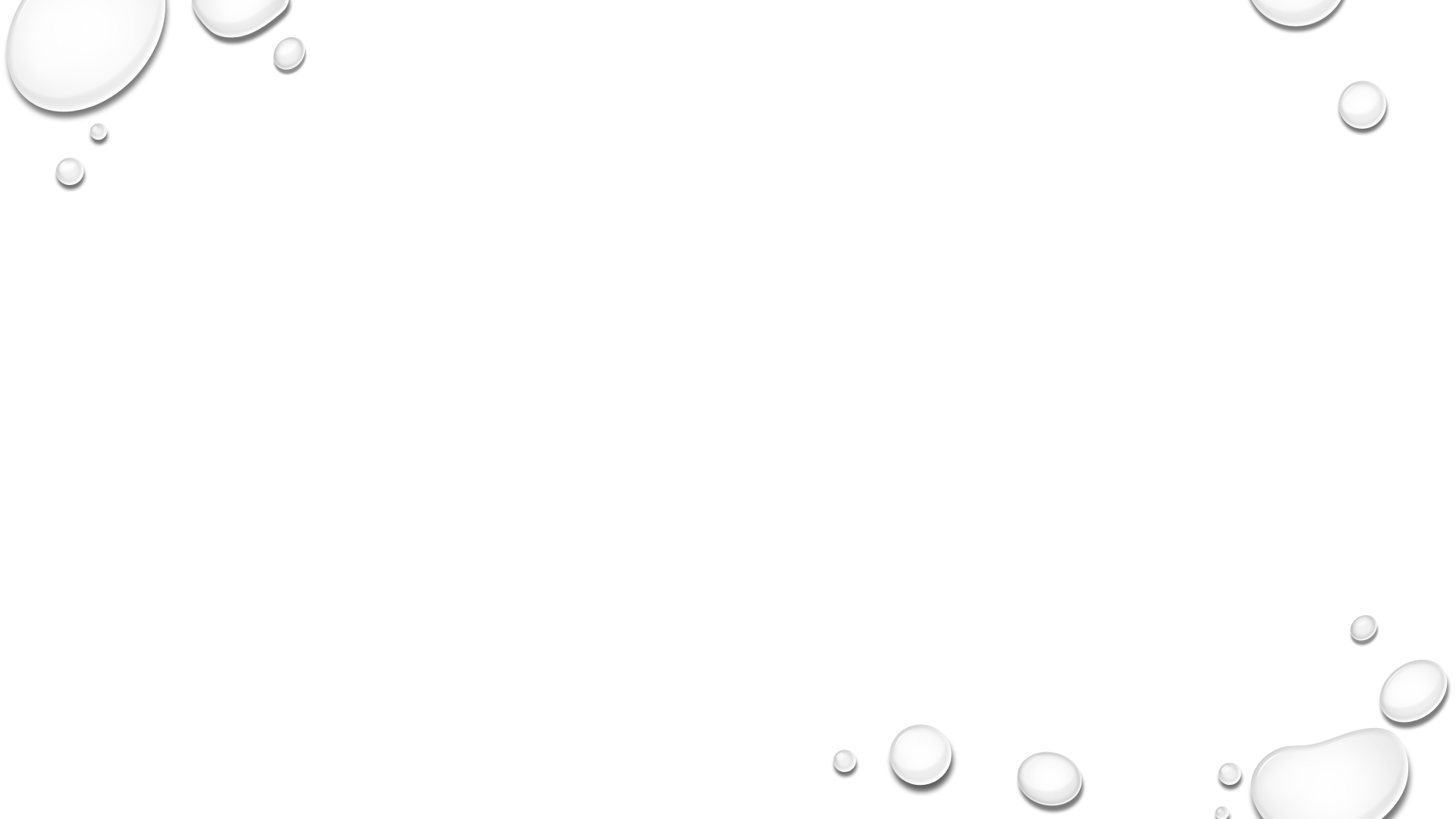 Industrialização do leite
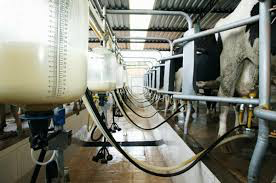 Obtenção higiênica do leite:
Tipo de ordenha;
Armazenamento;
Centrifugação;
Pasteurização;
Homogeneização;
Beneficiamento;
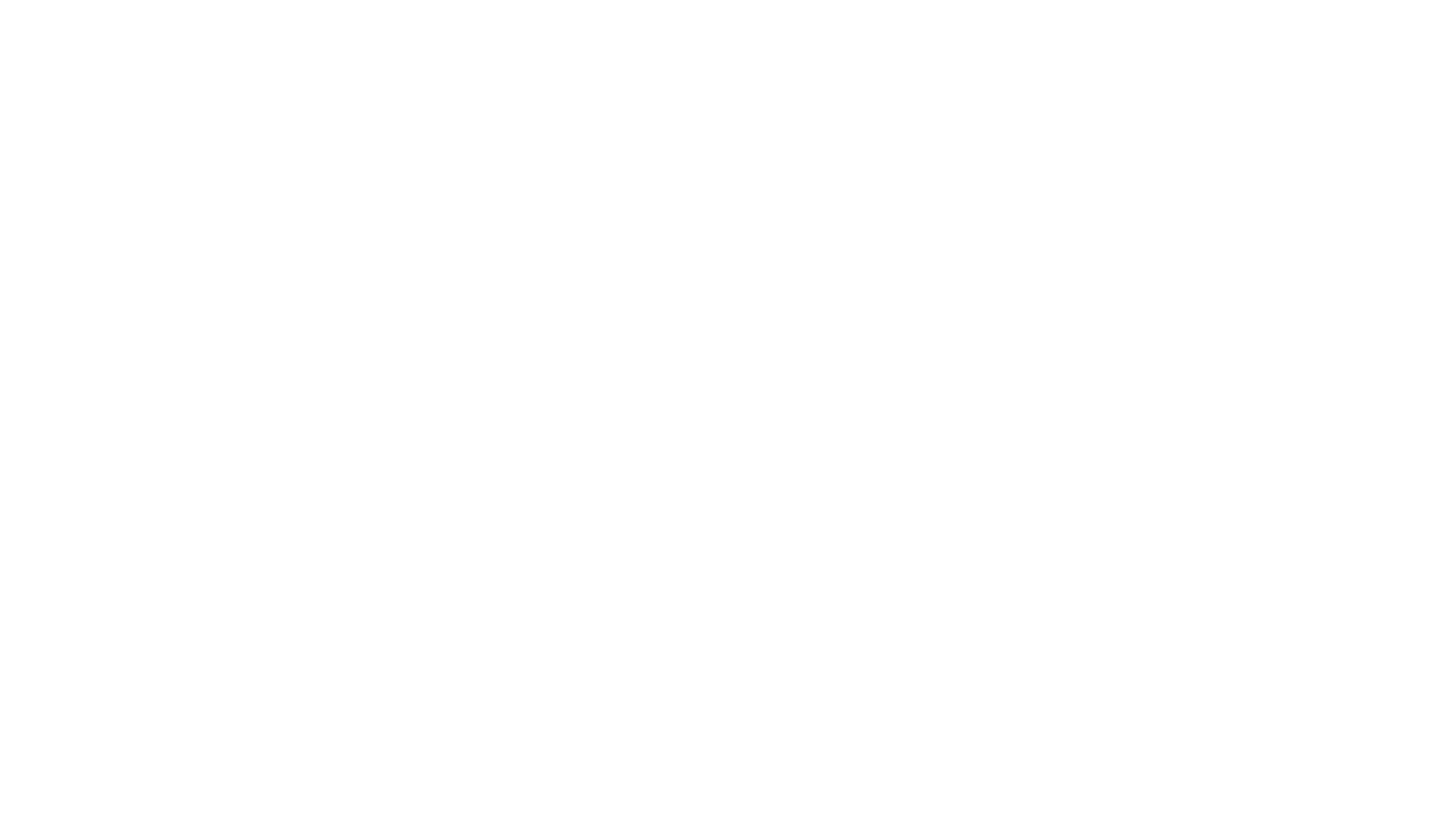 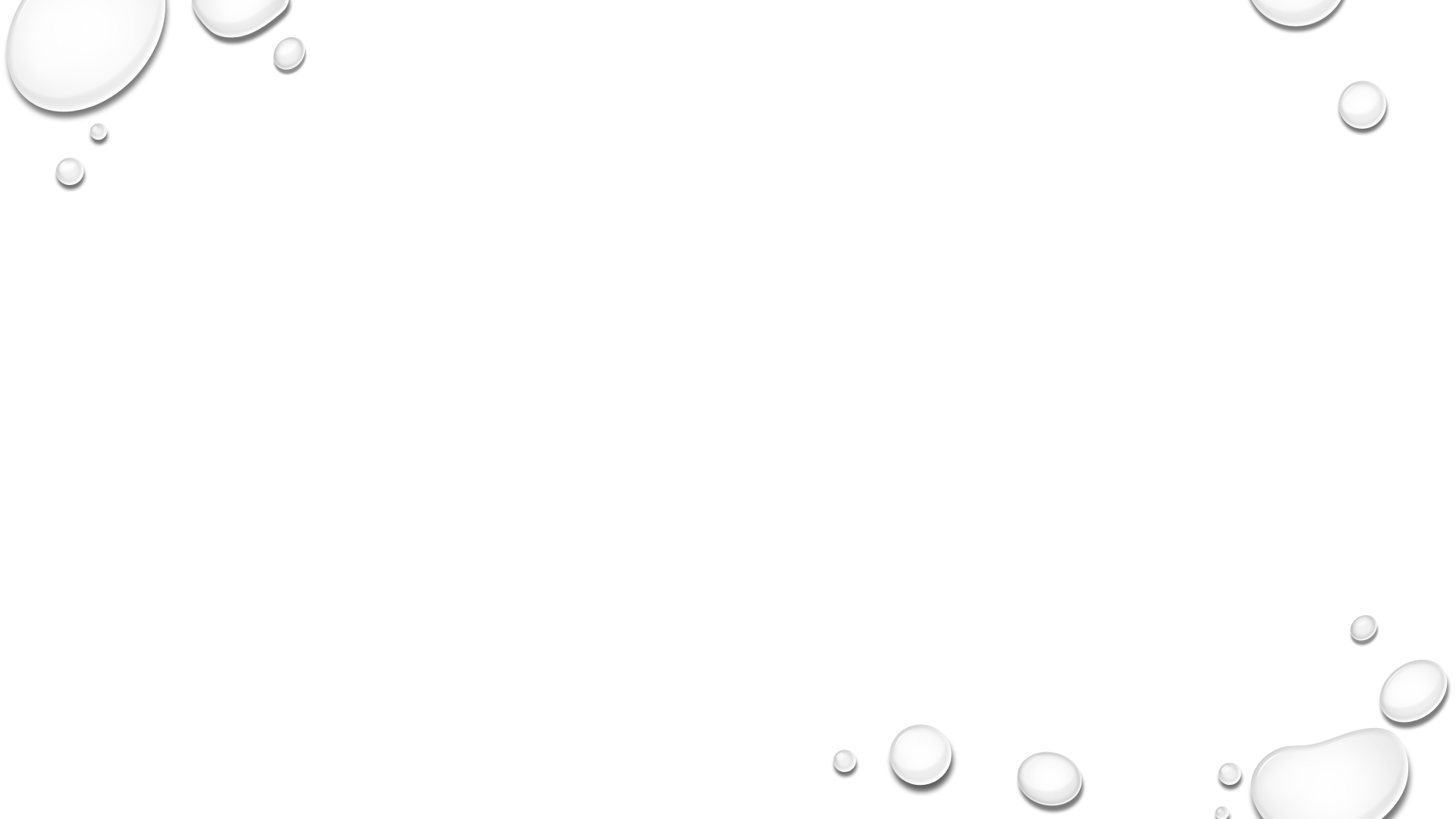 Microbiologia do leite
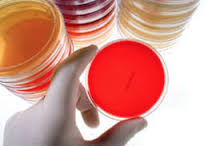 Bactérias Lácteas: Lactobacillus, Lactococcus, Streptococcus;
 Bactérias esporuladas: Bacillus e Clostridium;
 Bactérias psicotróficas: 15 gêneros diferentes;
 Bactérias de origem fecal: devido a problemas de higiêne no momento da obtenção do leite e manipulação;
 Microrganismos patogênicos: Listeria monocytogenes, Staphylococcus aureus (mastite).
Obtenção Higiênica do Leite
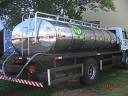 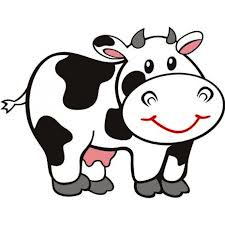 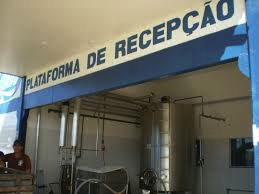 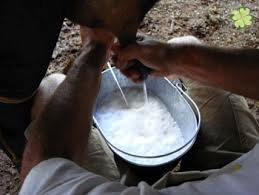 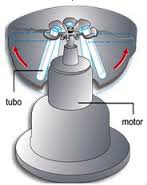 °°
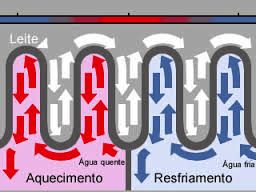 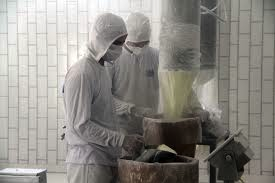 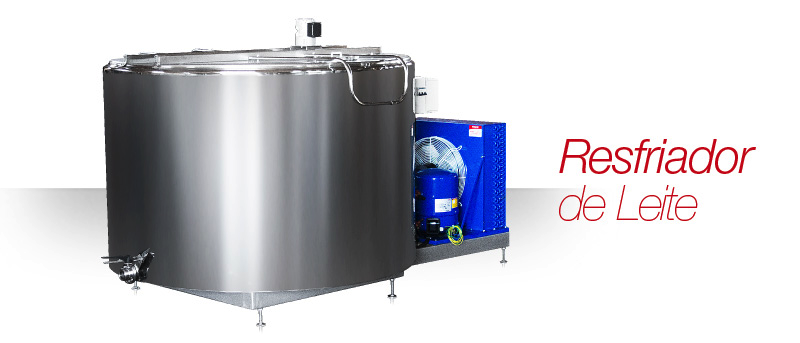 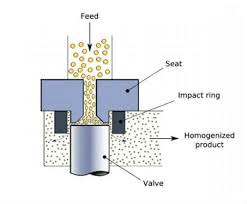 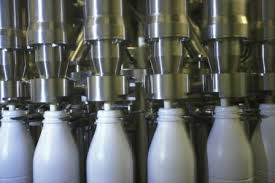 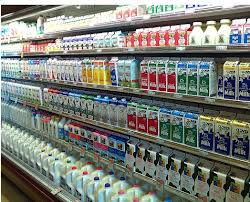 [Speaker Notes: Vaca colheita  transporte  recepção  filtração  resfriamento  centrifugação  pasteurização  homogeneização  envase  armazenamento]
Colheita
Ordenha Manual;





Ordenha mecânica;
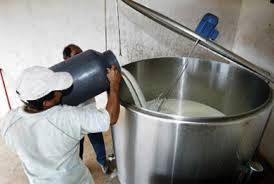 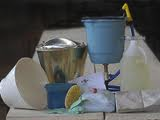 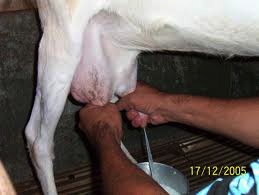 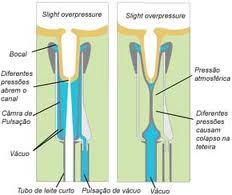 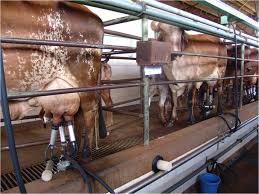 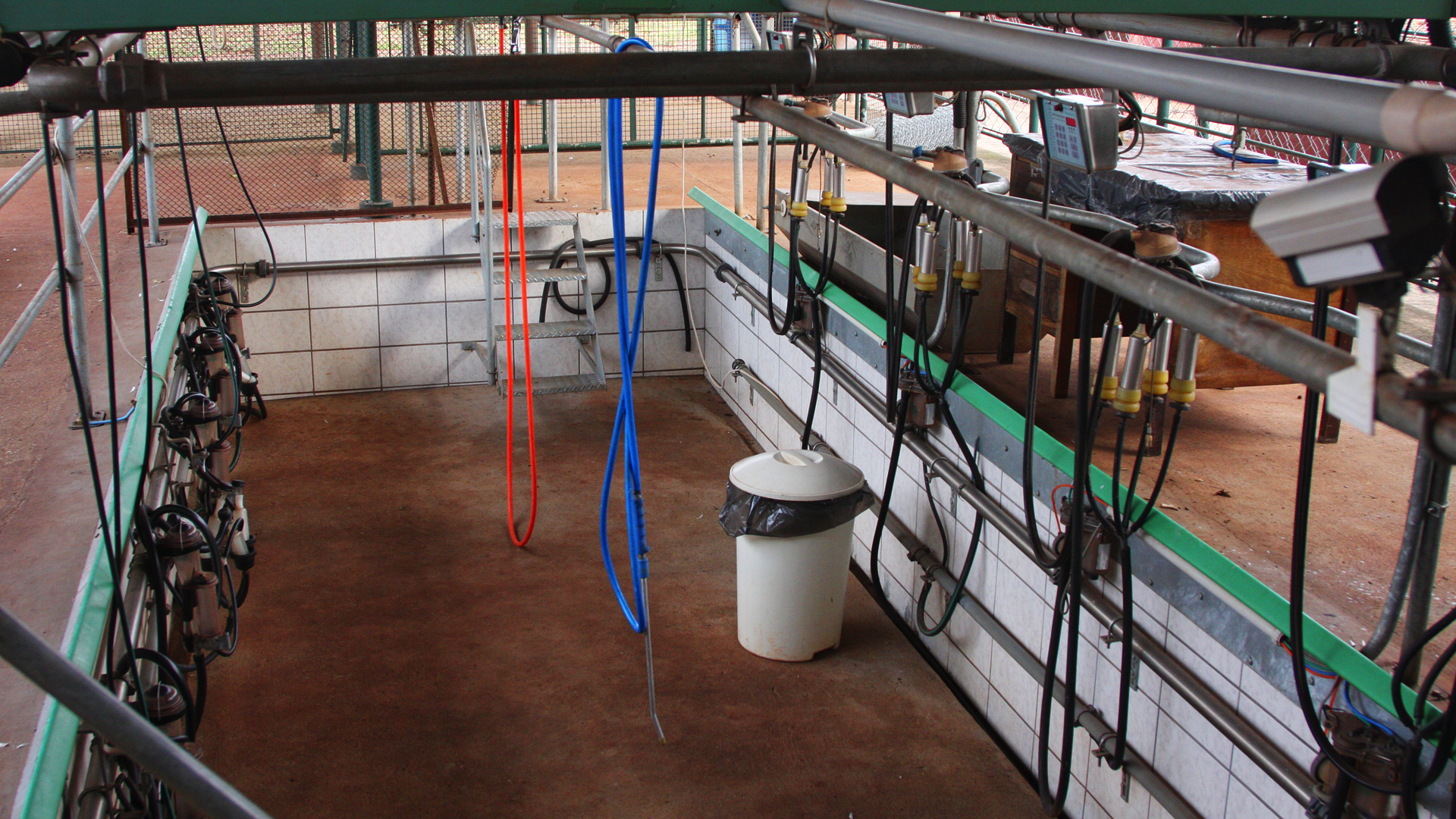 Salas de ordenha
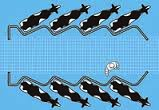 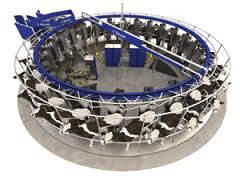 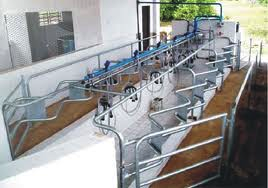 Espinha de peixe
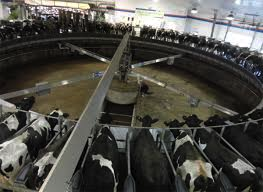 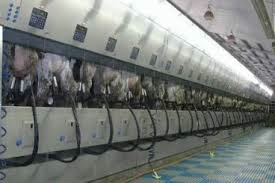 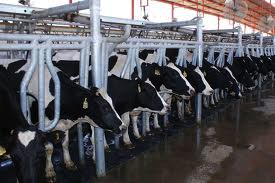 Rotatório
Paralelo
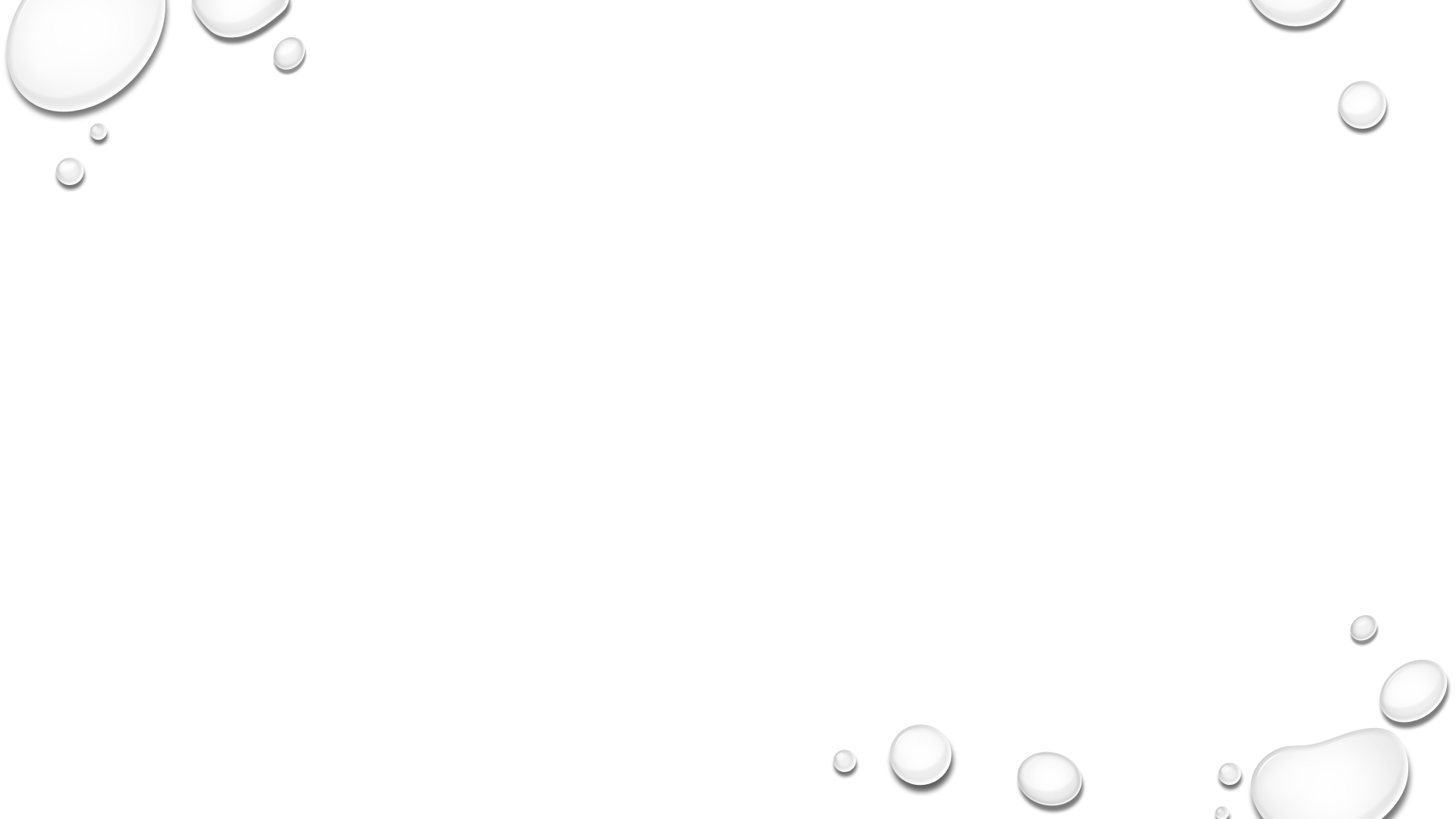 Recepção do leite
Recepção (Testes)
pH
 Acidez
 Prova do Alizarol (acidez)
 Gordura – lactobutirômetro de Gerber
 Densidade a 25°C (Lactodensímetro)
 Teste de lugol (açucares)
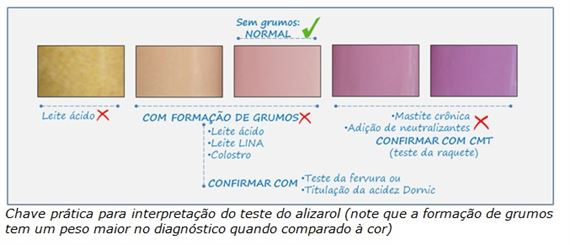 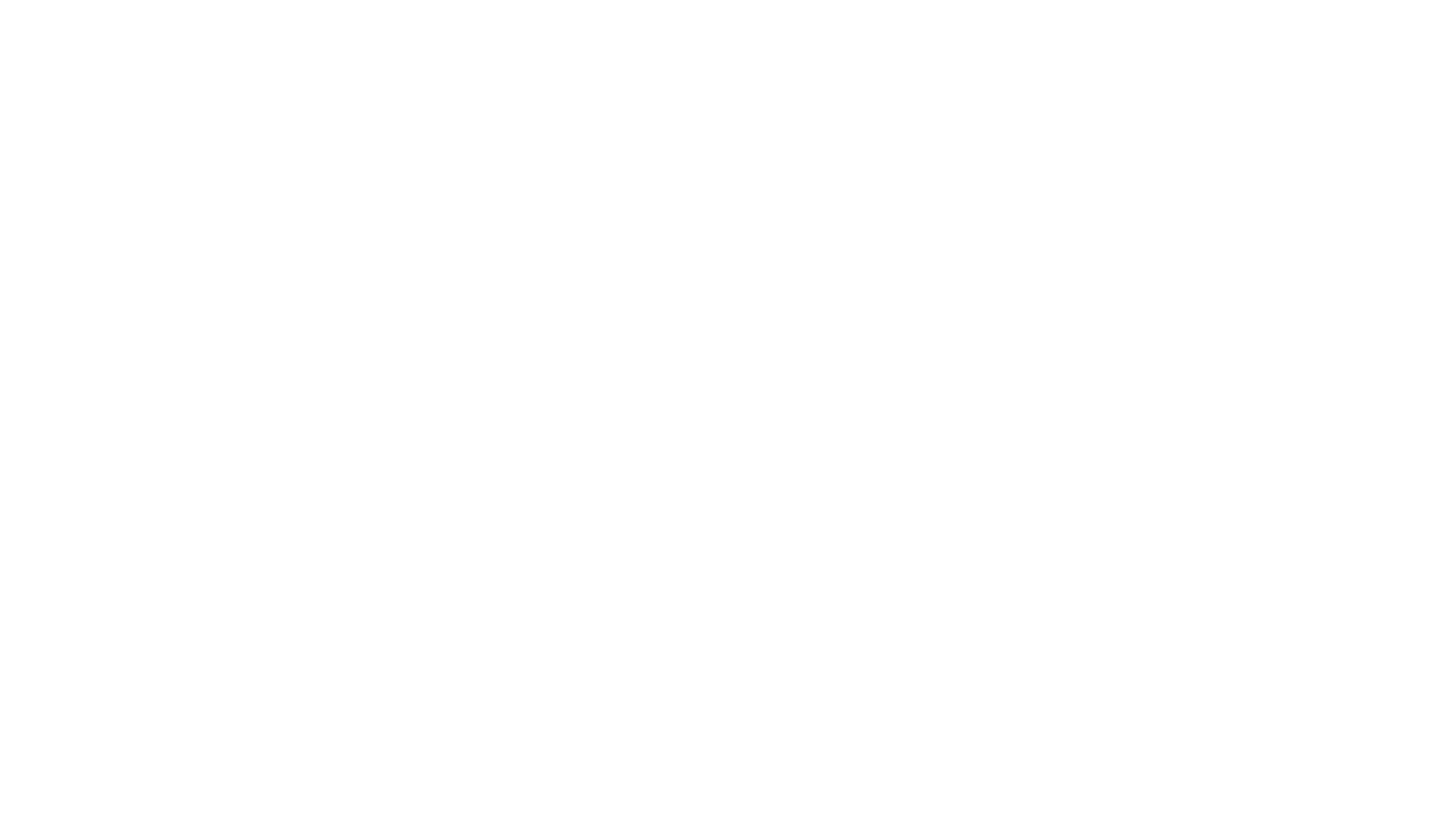 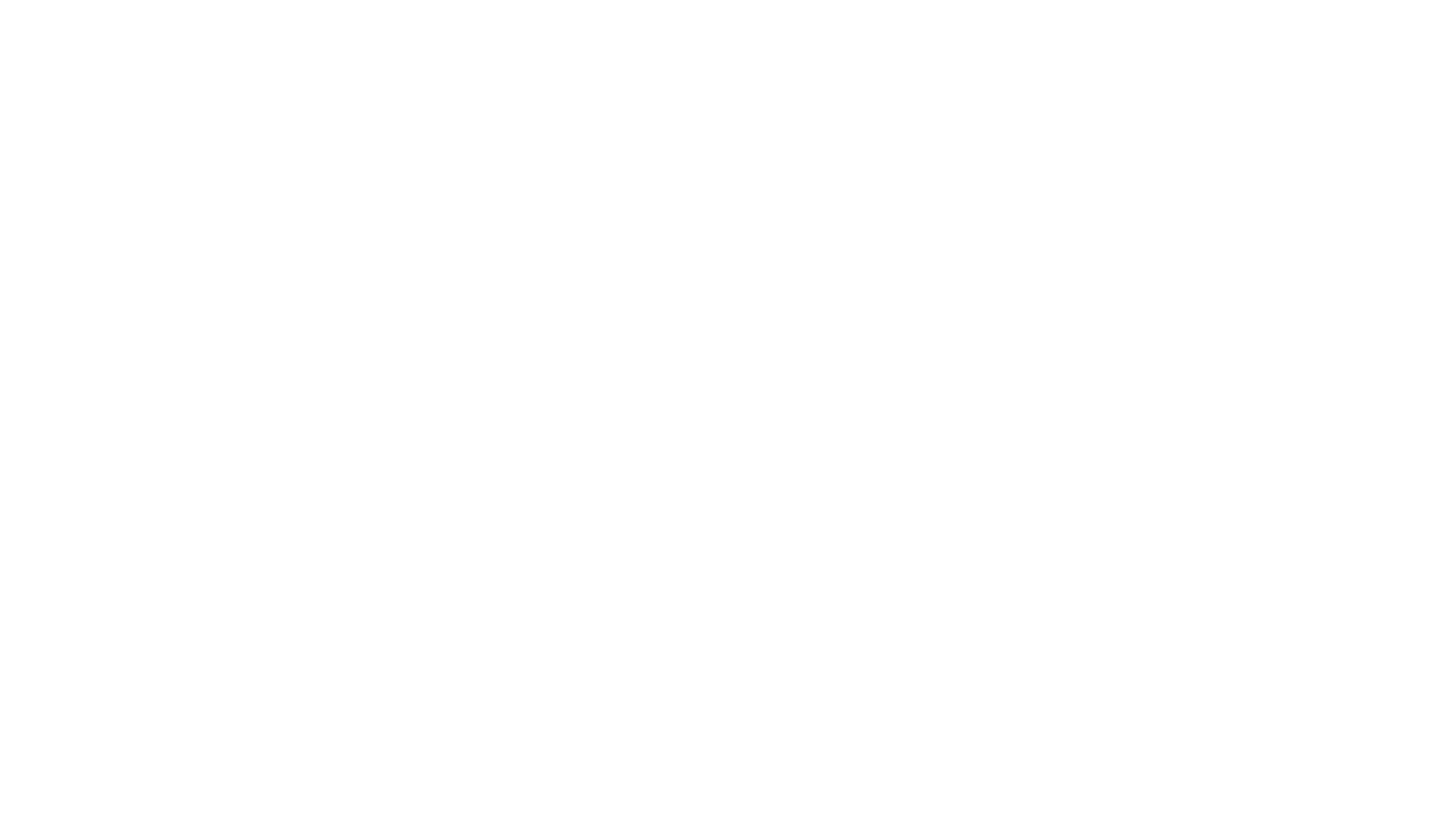 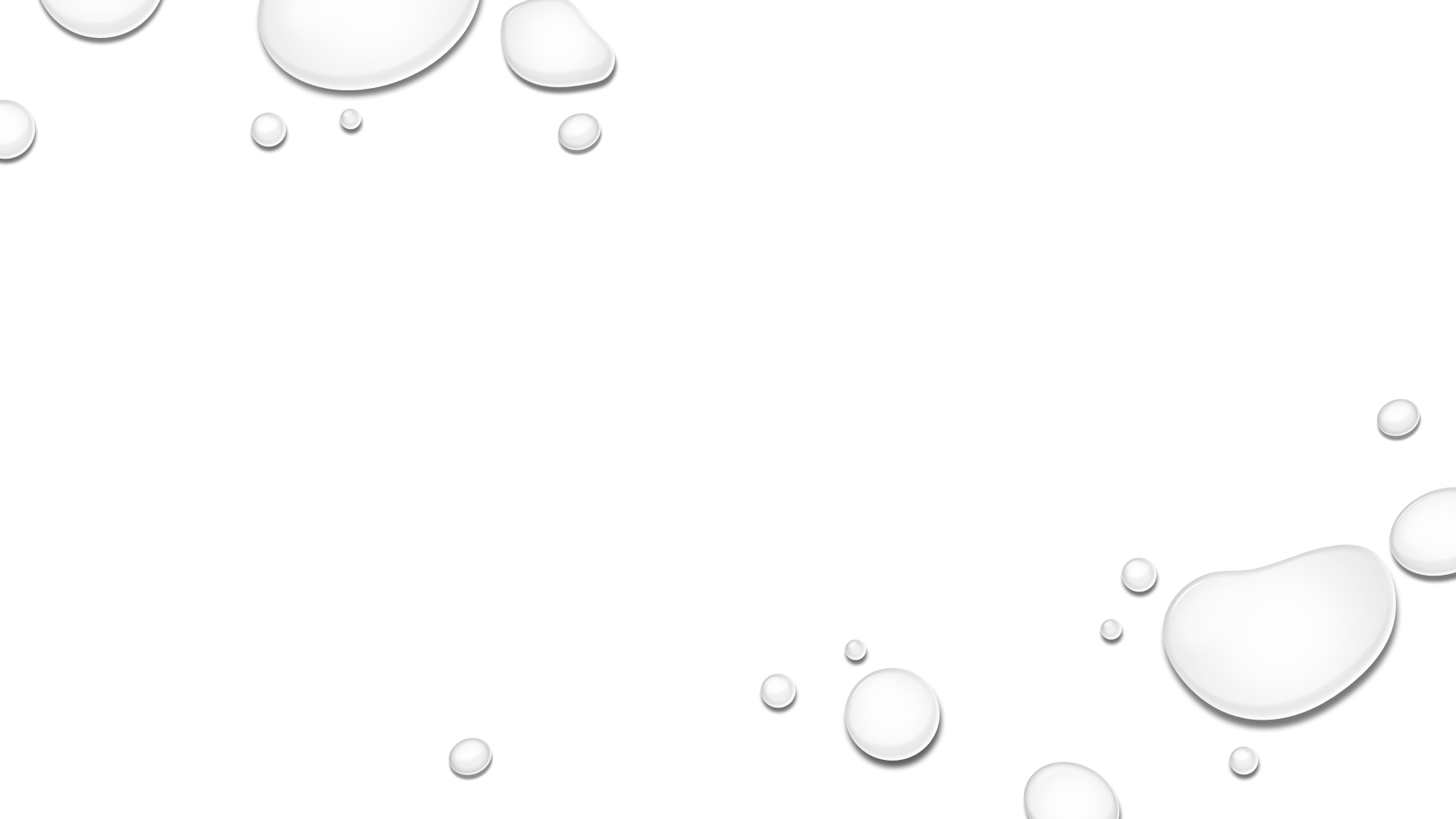 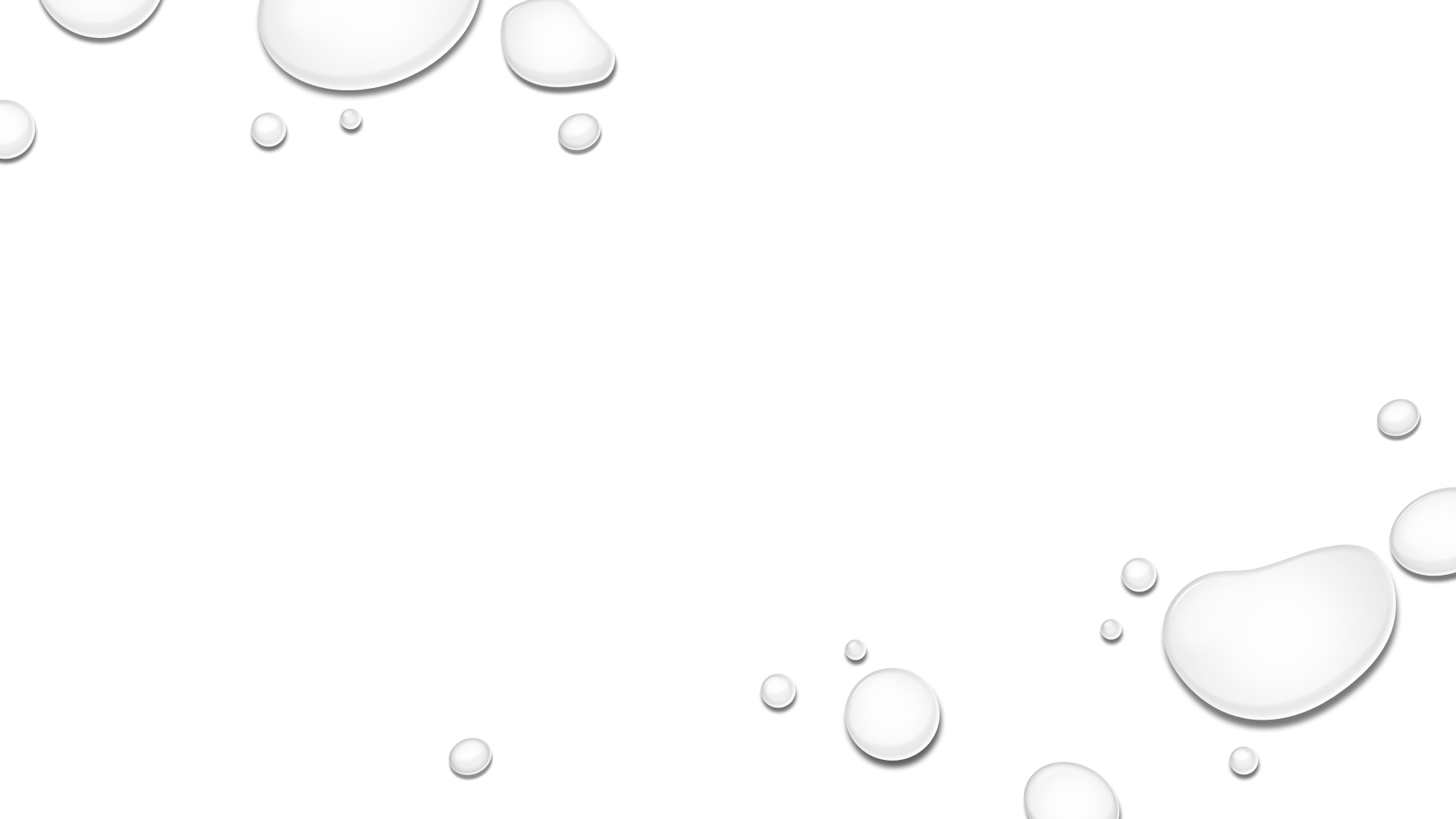 Fraudes no Leite
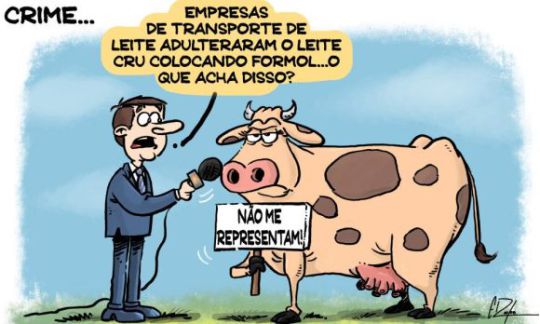 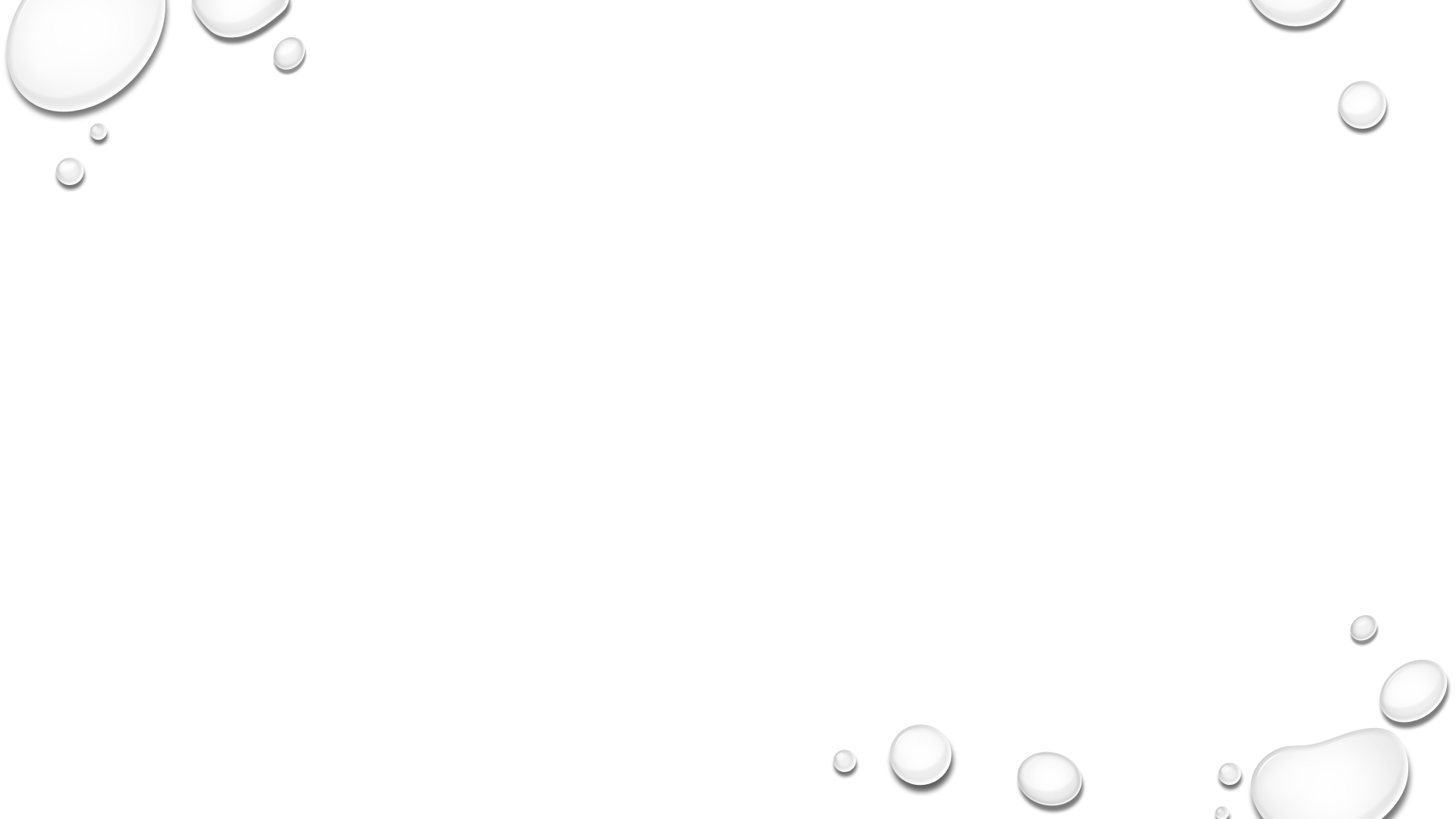 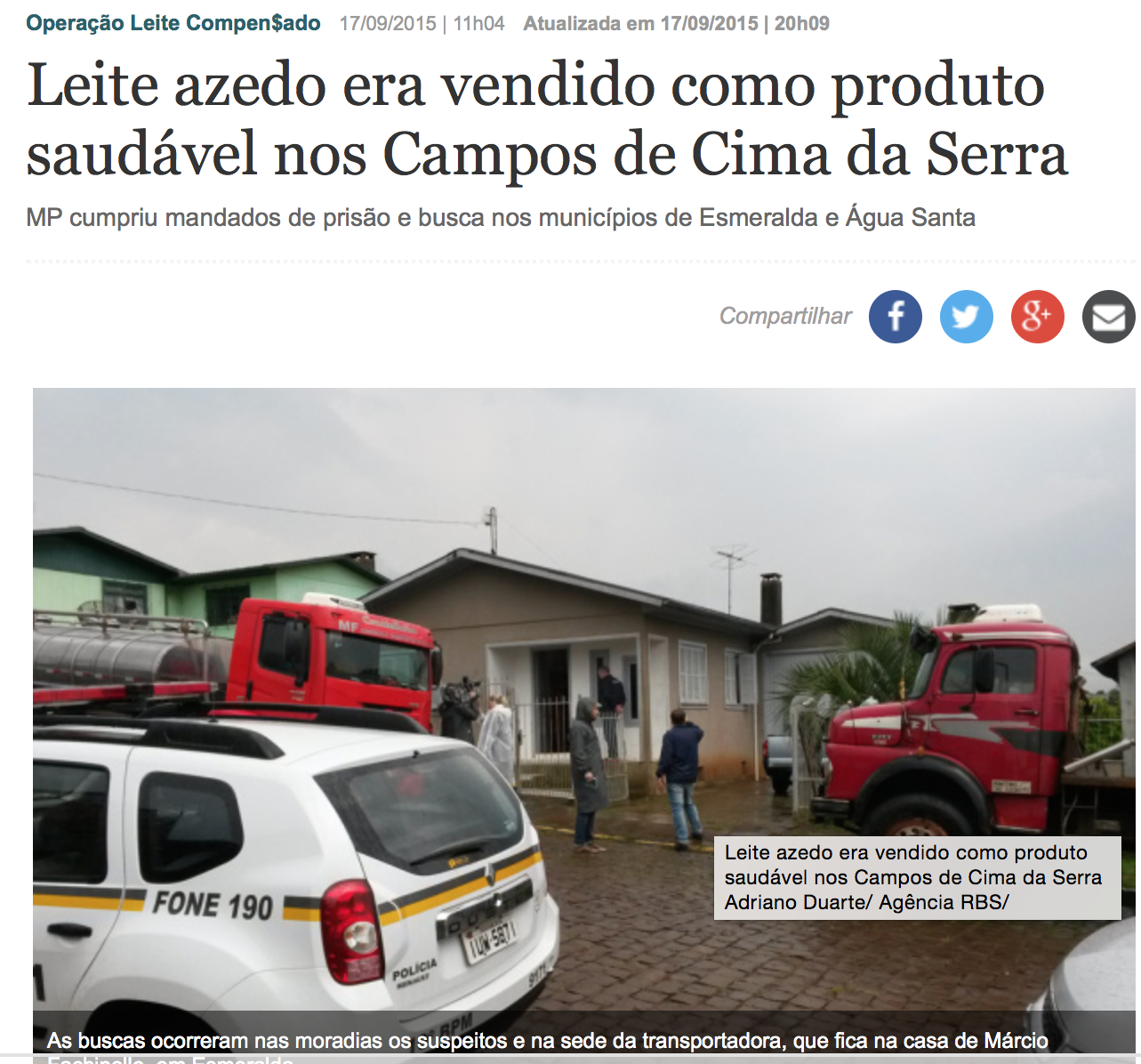 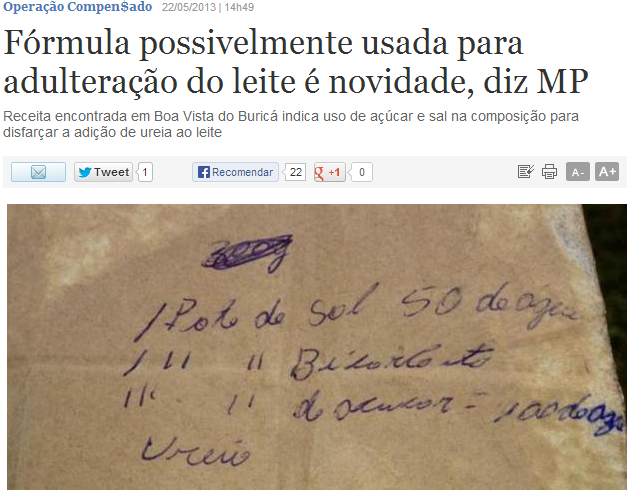 http://zerohora.clicrbs.com.br/rs/economia/noticia/2013/05/formula-possivelmente-usada-para-adulteracao-do-leite-e-novidade-diz-mp-4145731.html
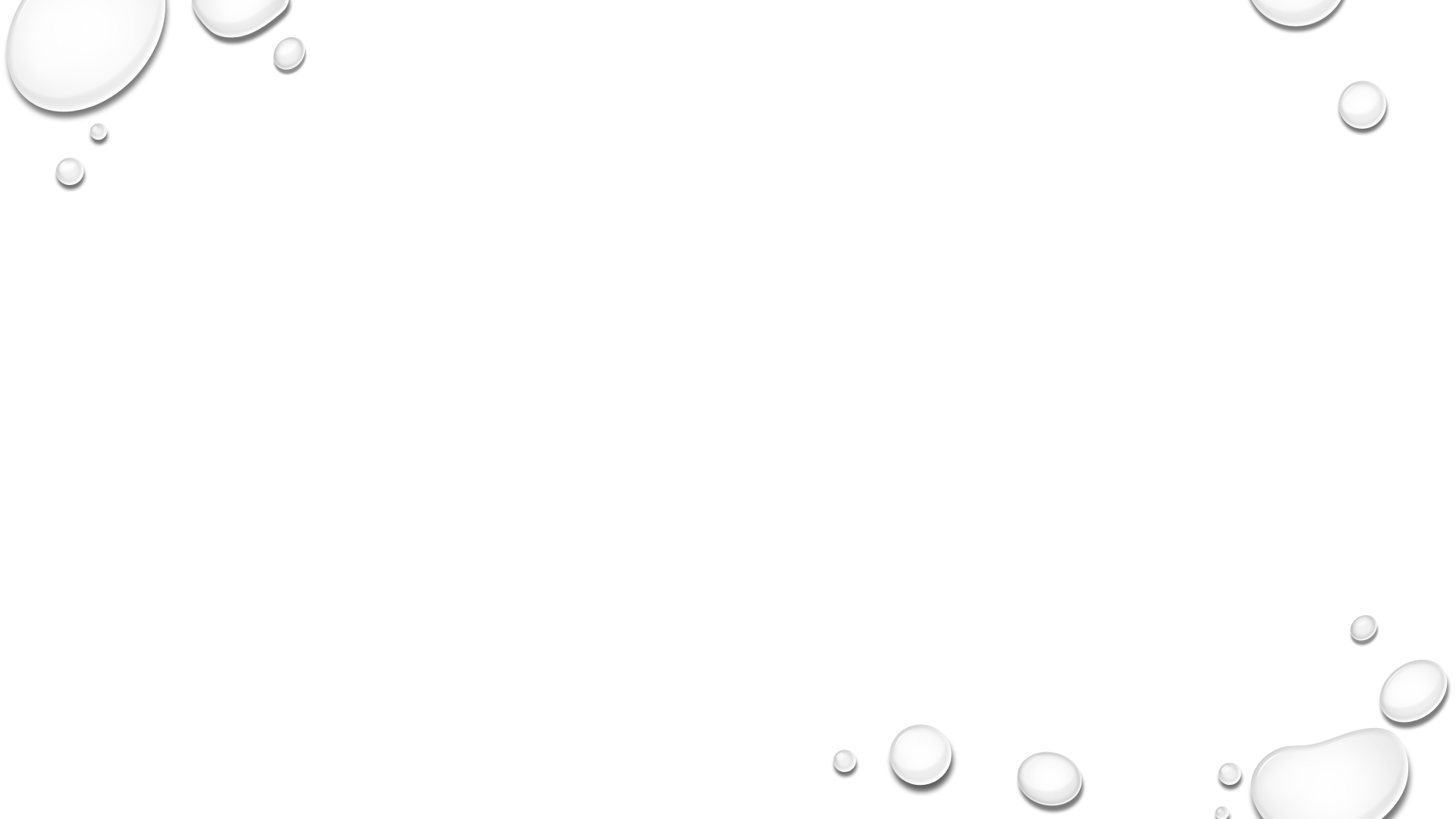 Filtração e Centrifugação
Baseado na densidade do leite, aplica-se uma força centrifuga que vai conduzir para o exterior camadas ou sedimentos de células epiteliais, leucócitos e particulas de até 4 micrometros de diâmetro existentes no interior do leite;
 As centrifugas podem ser chamadas de clarificadoras, desnatadoras, padronizadoras e lactofugadoras;
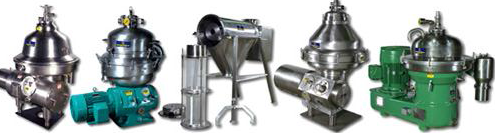 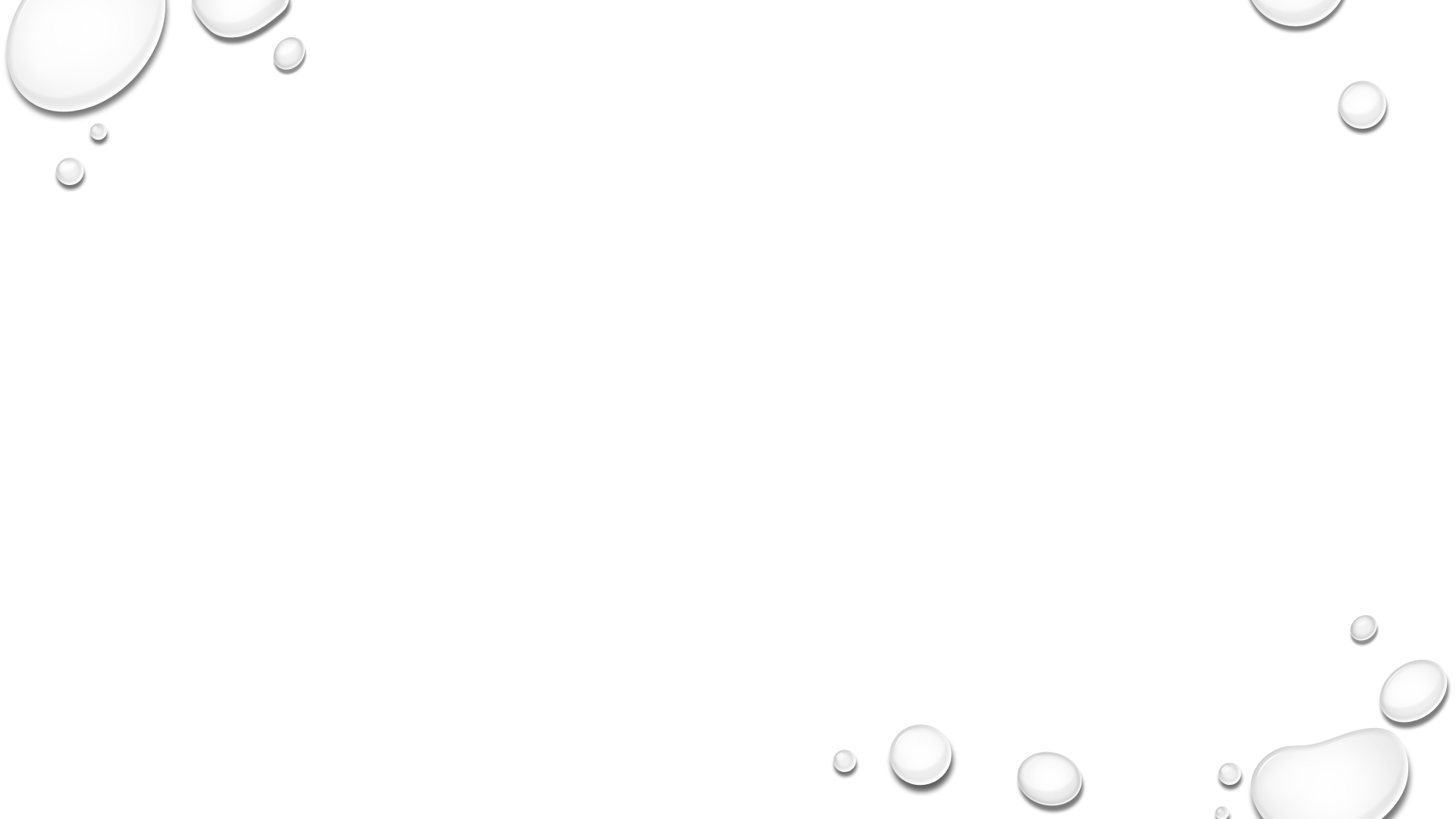 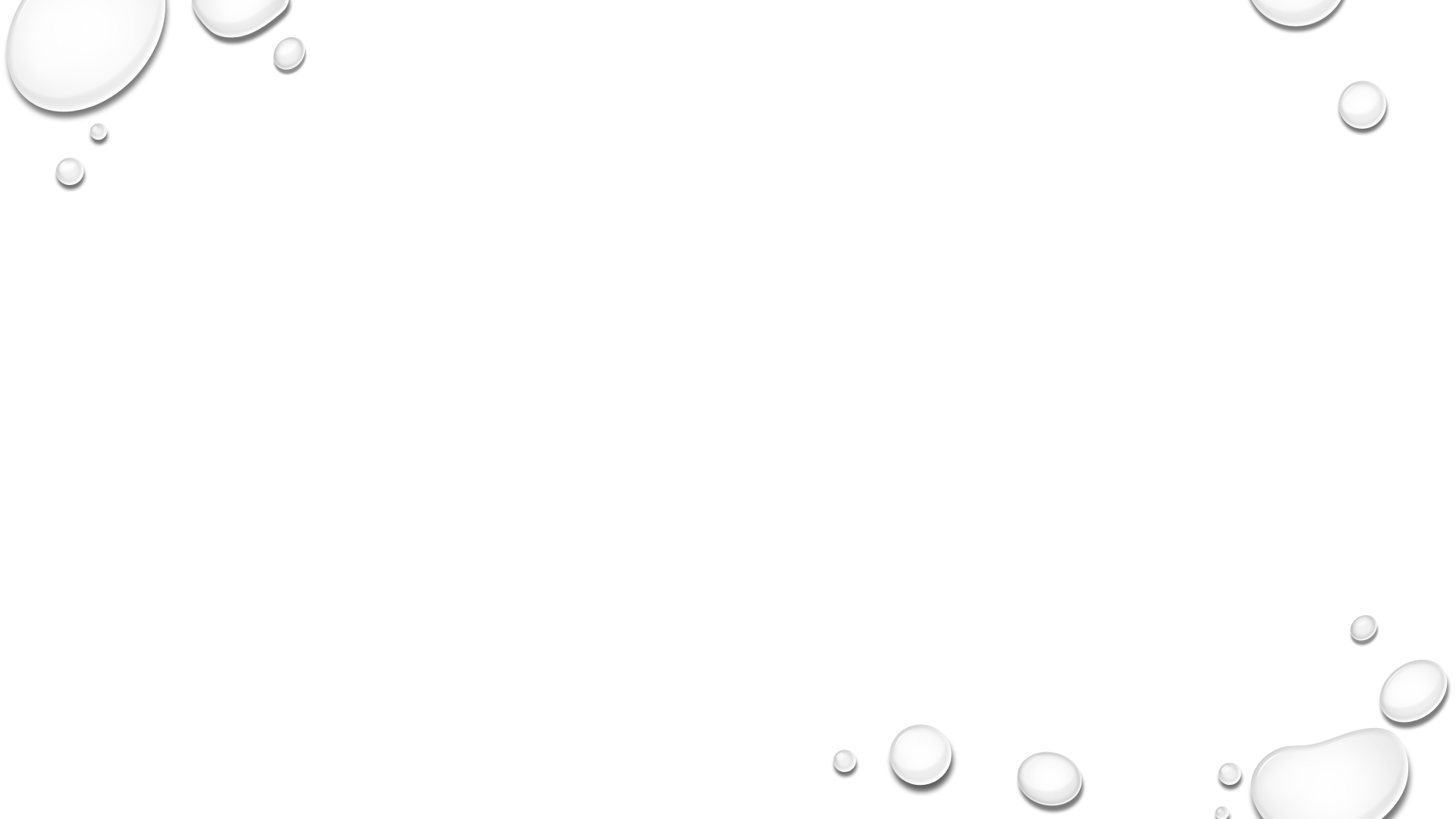 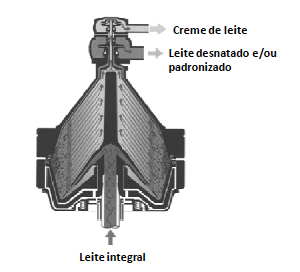 Padronização
O leite é padronizado a 3,0% de gordura para leite integral; 

 Produz o creme de leite;
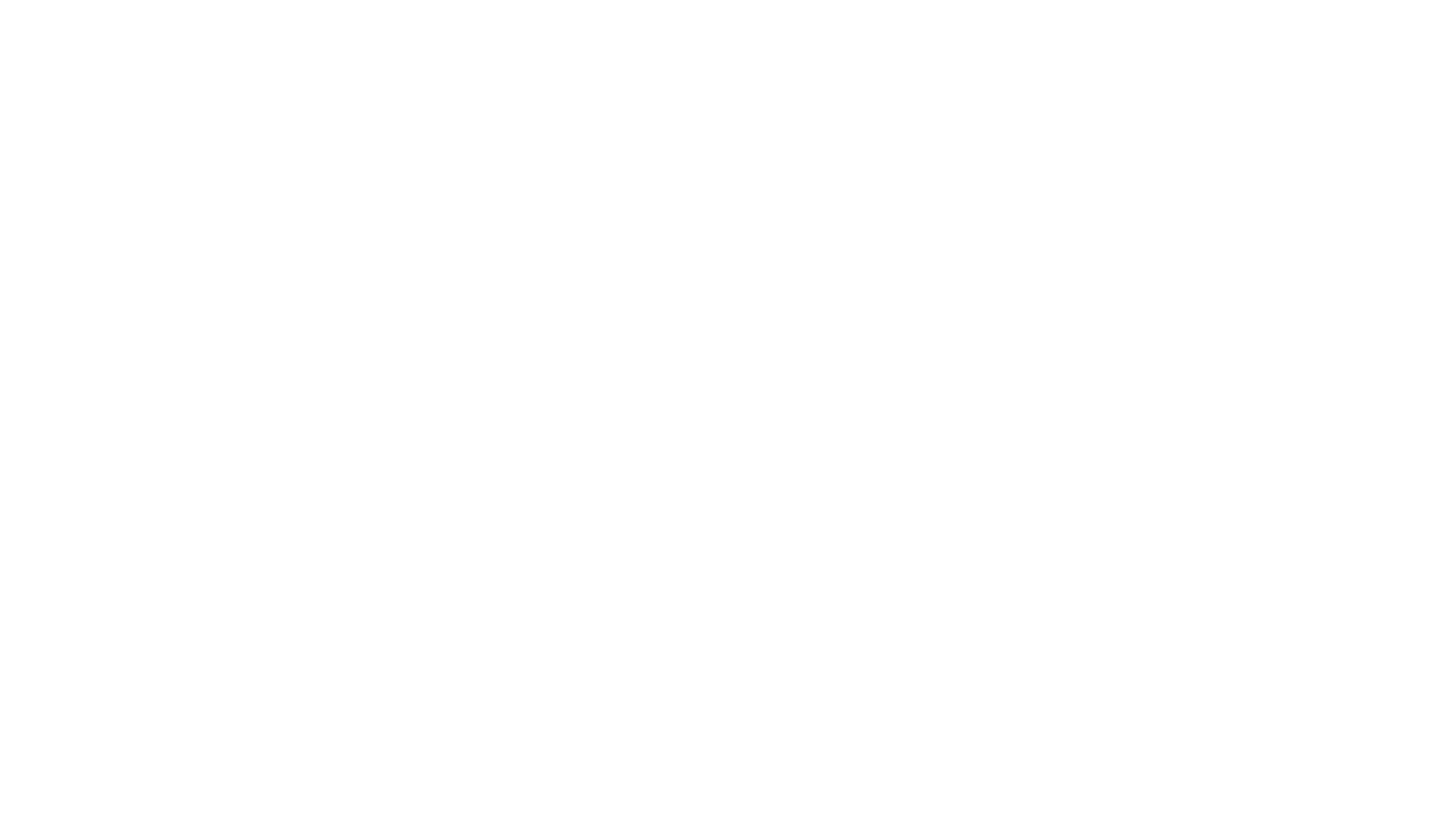 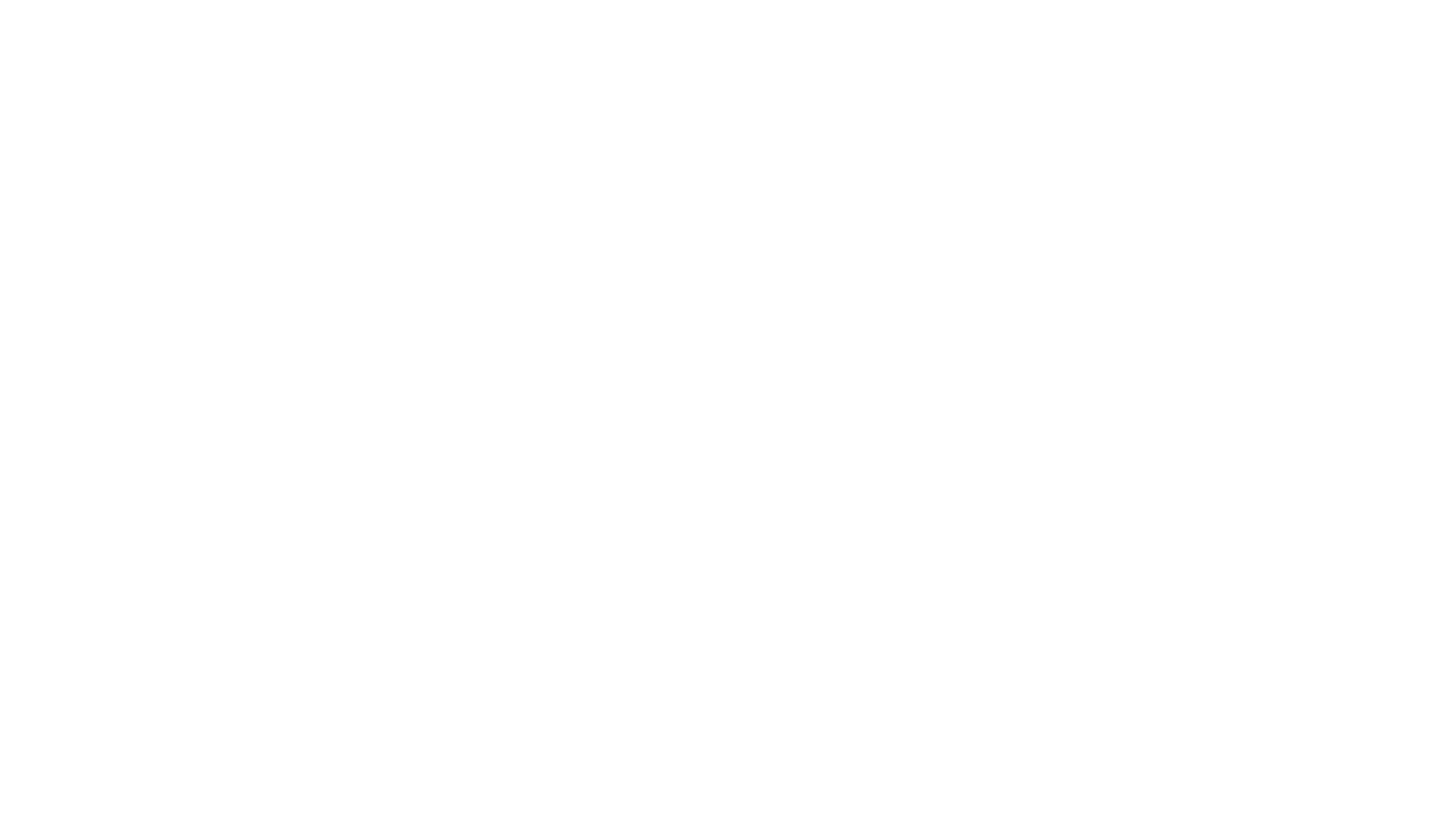 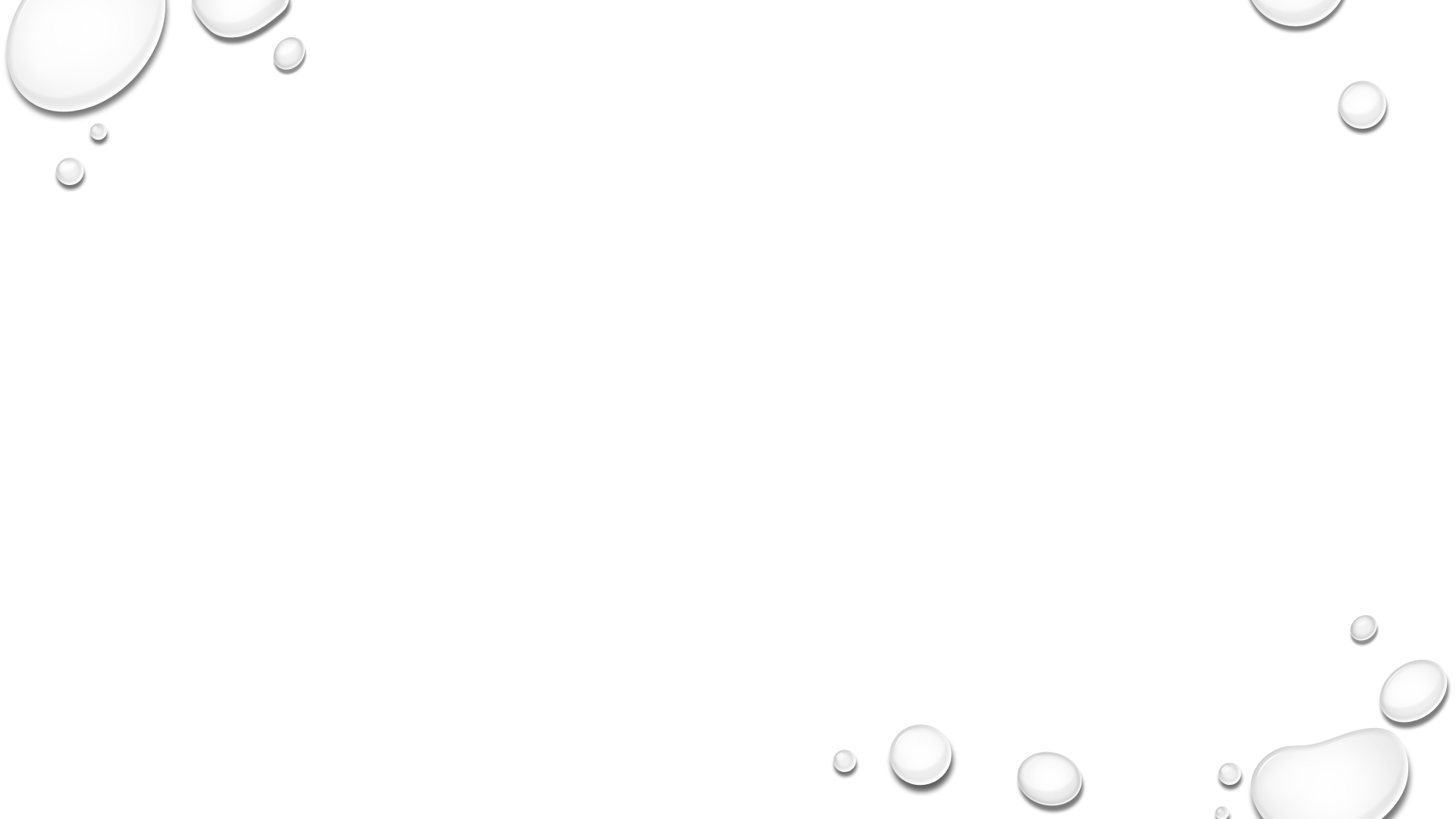 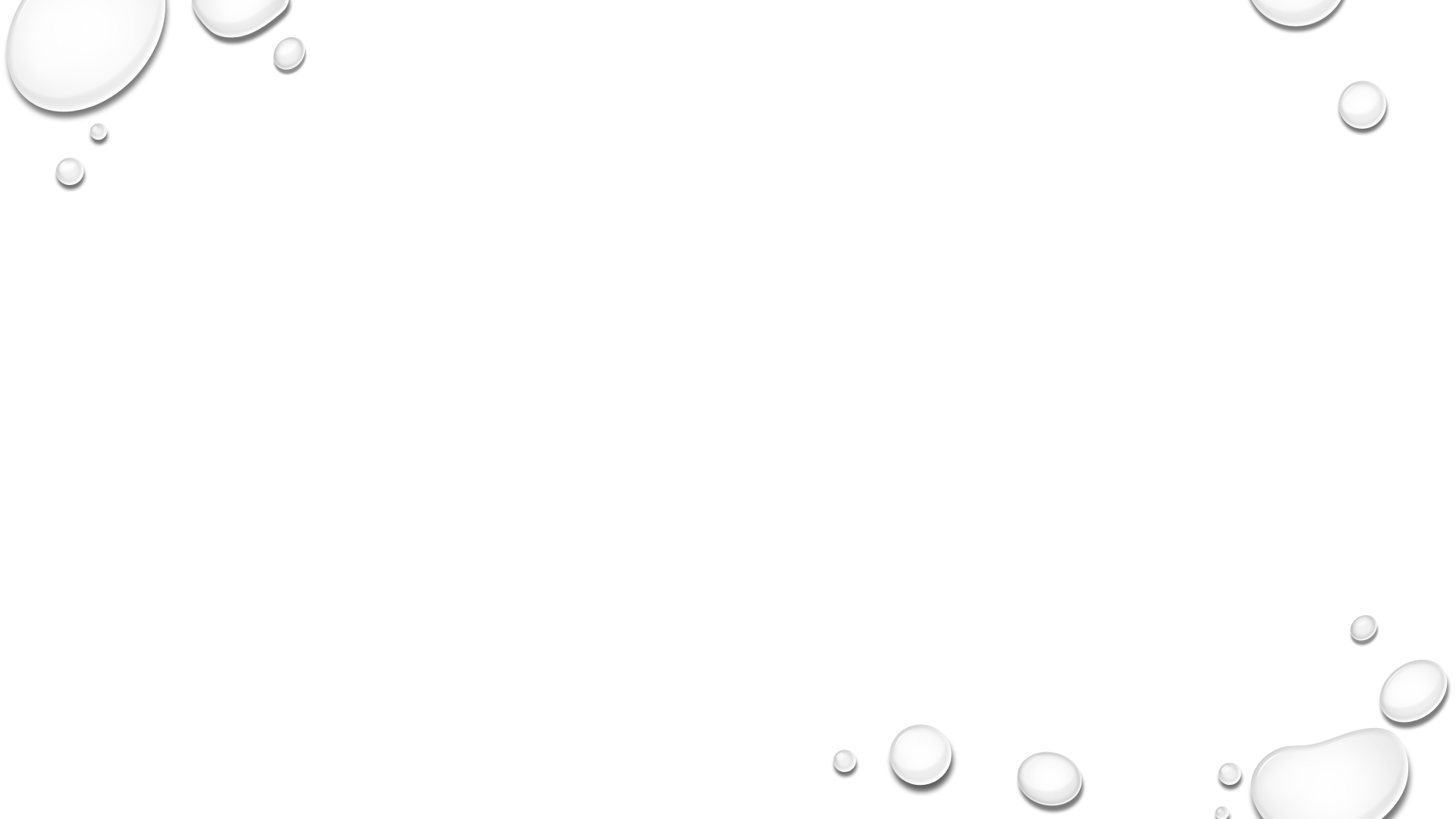 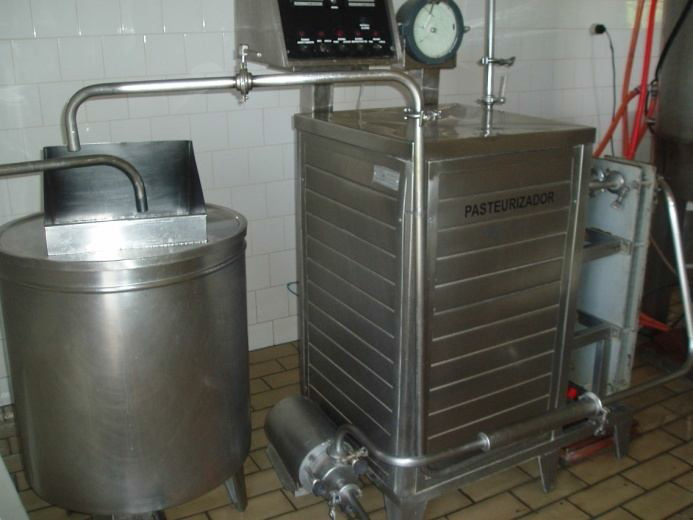 Pasteurização
Objetivo: 
Higienização o leite;
Lenta:
62 °C a 65 °C por 30 min
Sob agitação
Equipamento próprio.

Curta duração:
72 °C a 75 °C por 15 a 20 seguntos;
Leite em camada laminar;
Equipamento próprio;

Indicador: Coxiela burnetti.
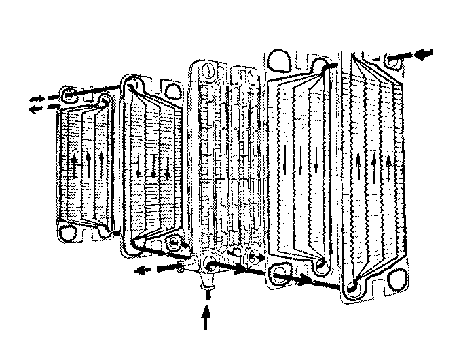 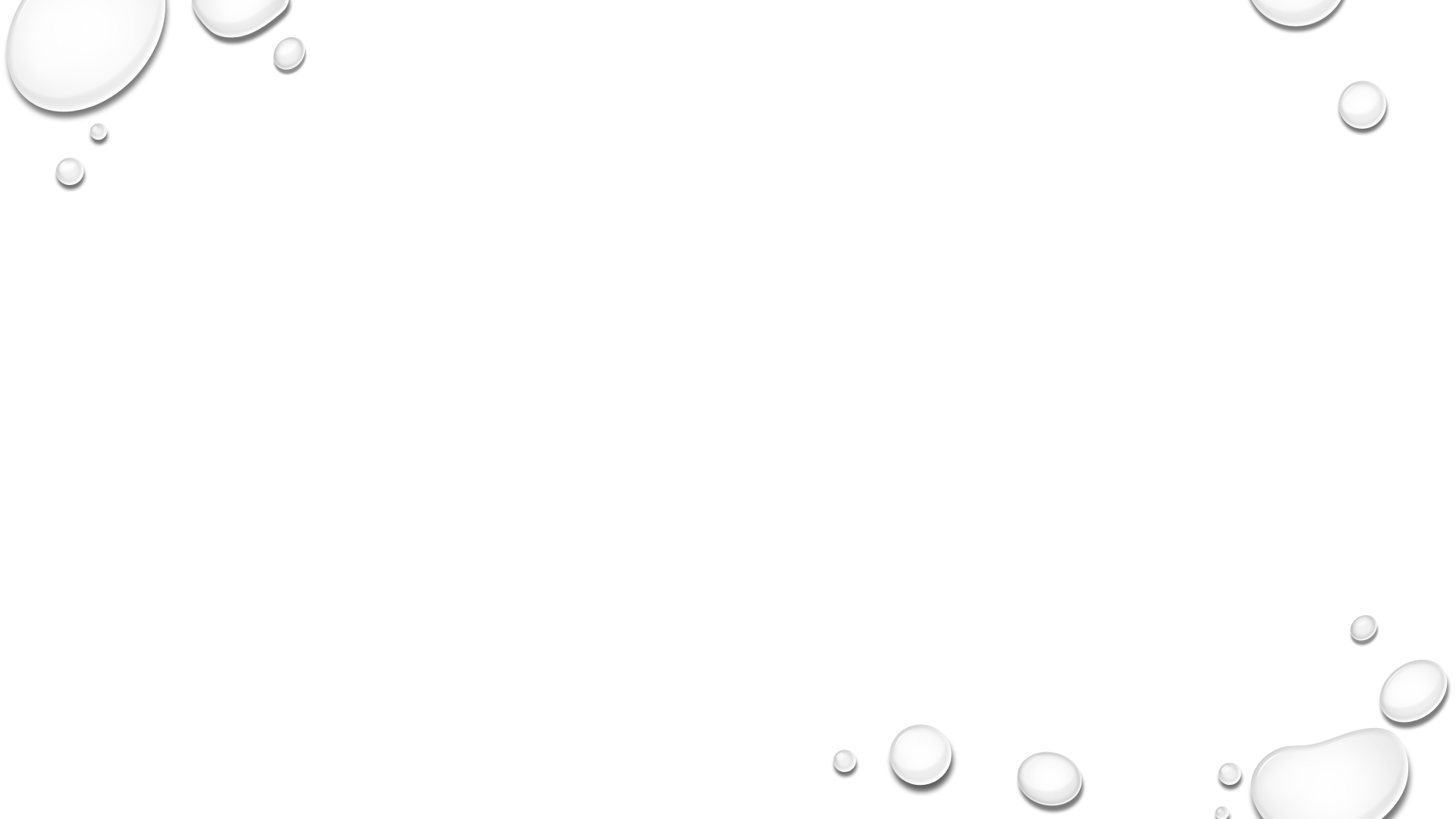 Homogeneização
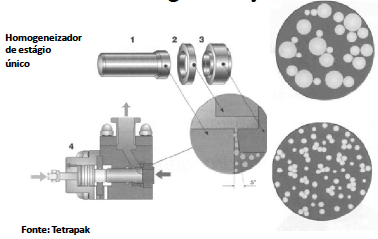 Prolongar a estabilidade da emulsão da gordura reduzindo mecanicamente o tamanho dos glóbulos de gordura do leite.
EQUIPAMENTO: homegeneizador de válvulas:
Alta pressão: 2000 a 3000 psi rompimento dos glóbulos de gordura; 
Temperatura: denatura as aglutininas, evitando a coalescencia.
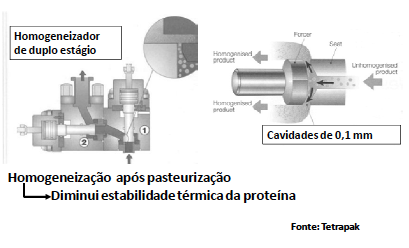 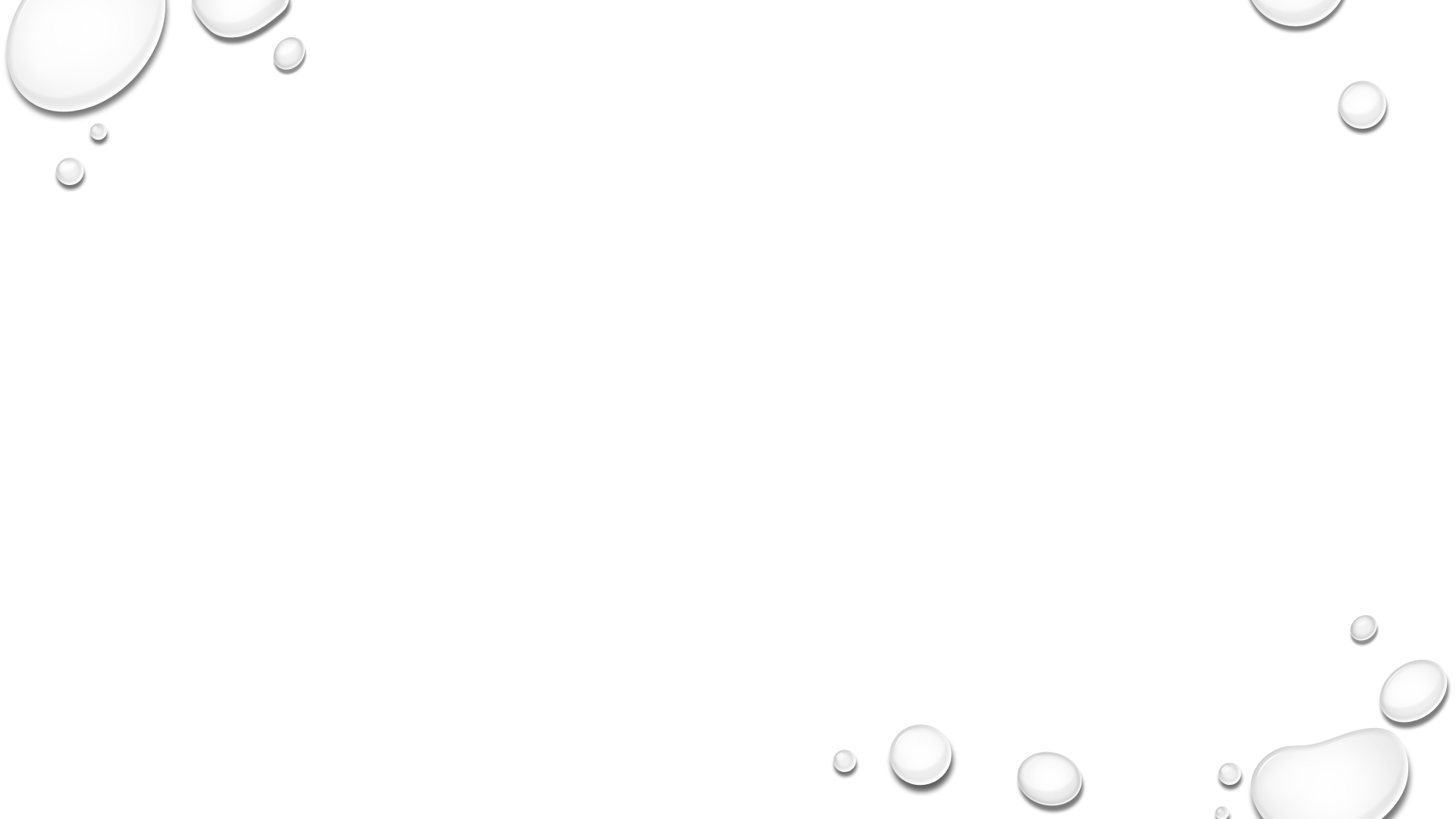 Armazenamento
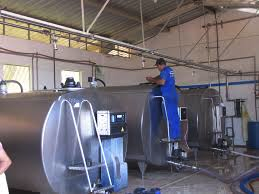 Volume de 25.000 a 150.000 L, sob refrigeração.
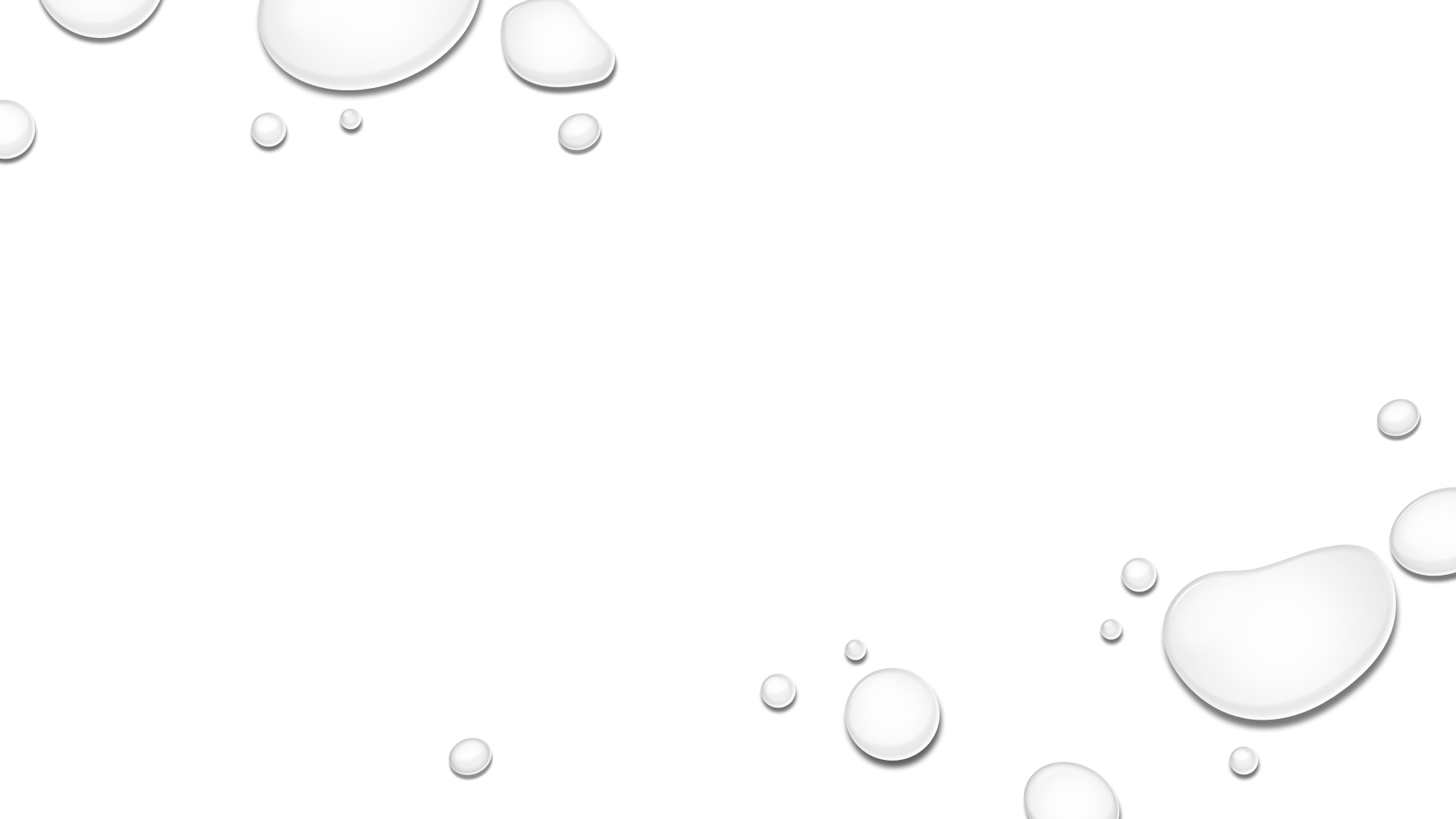 Controles do beneficiamento do leite
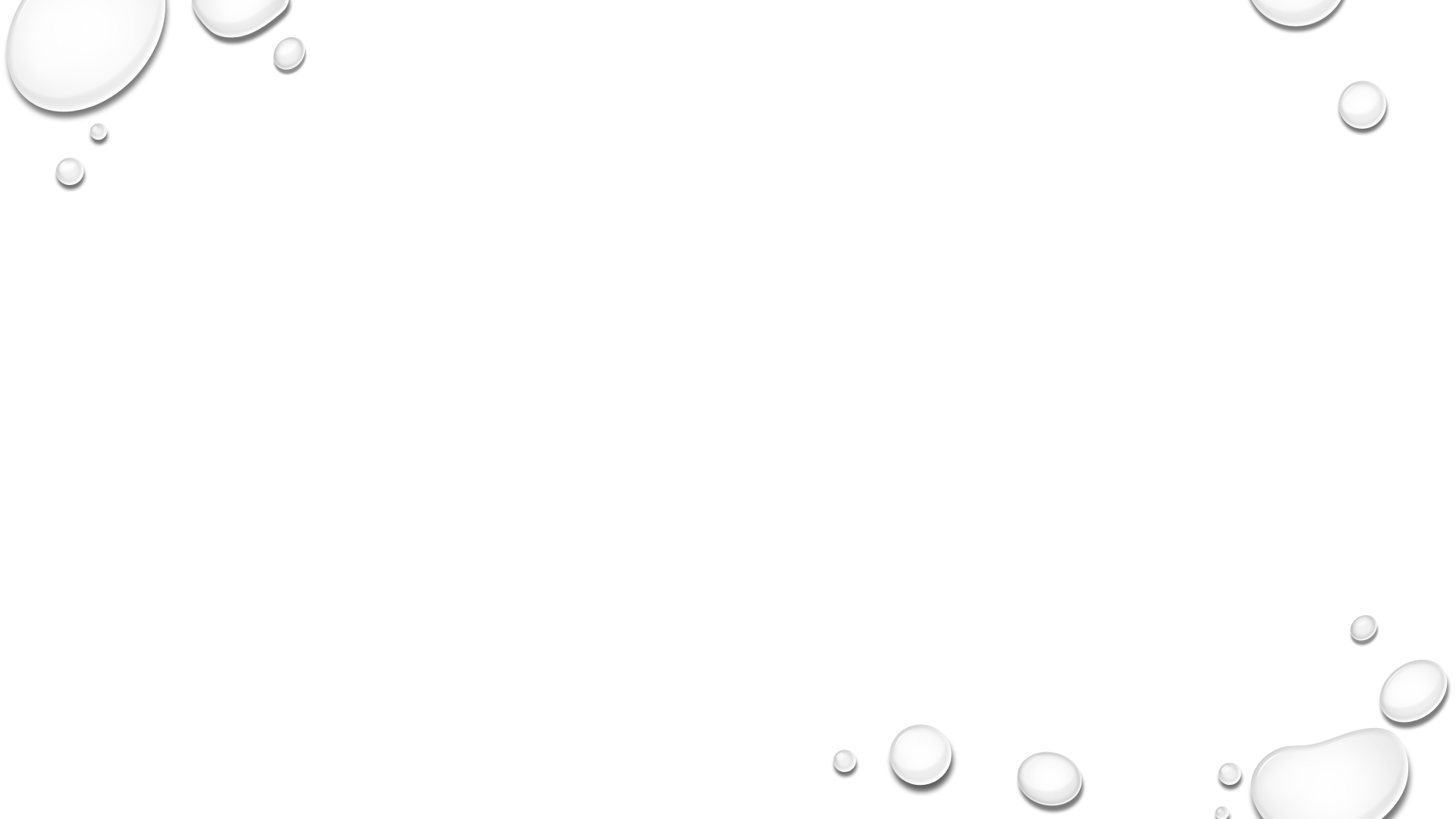 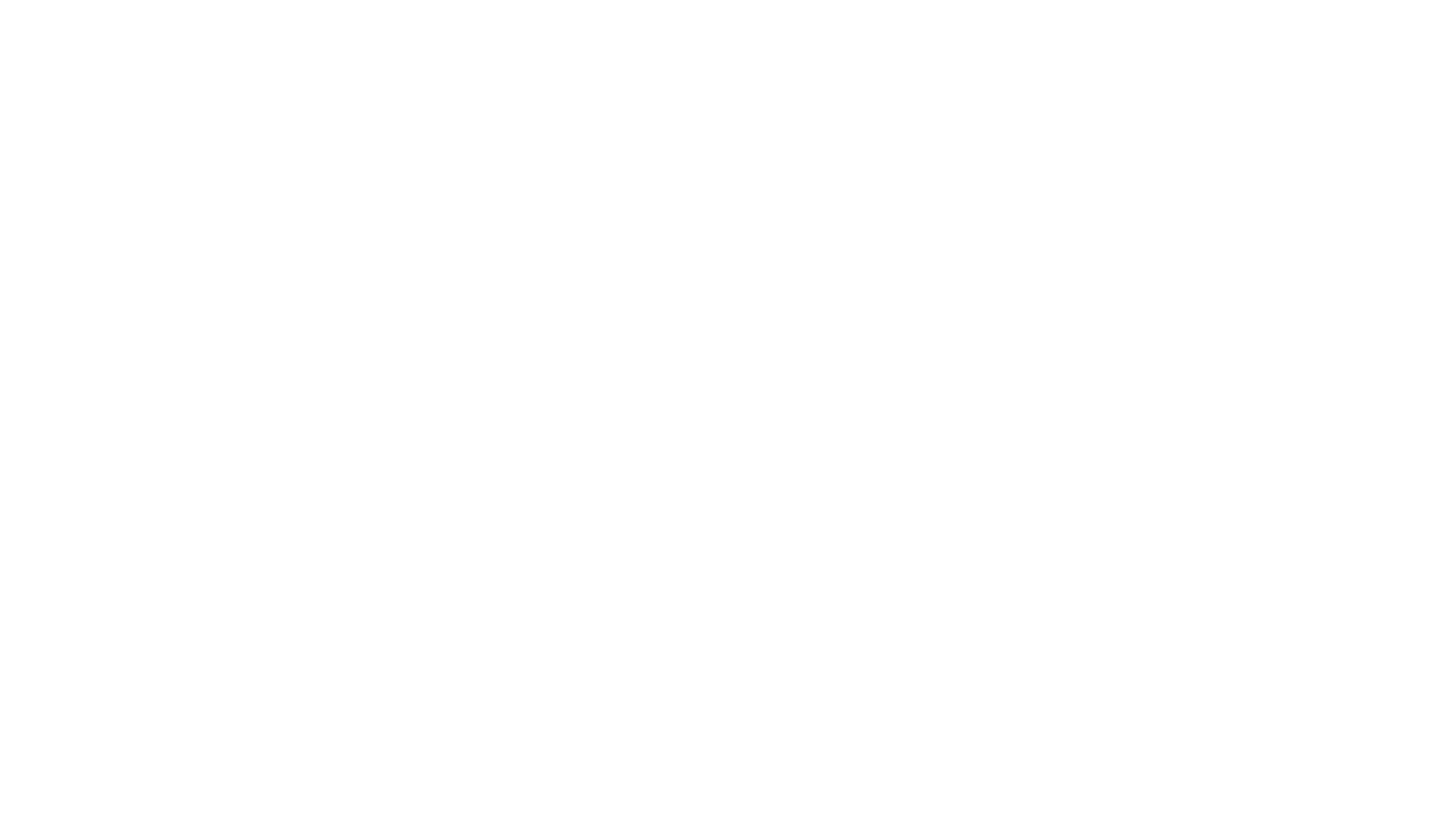 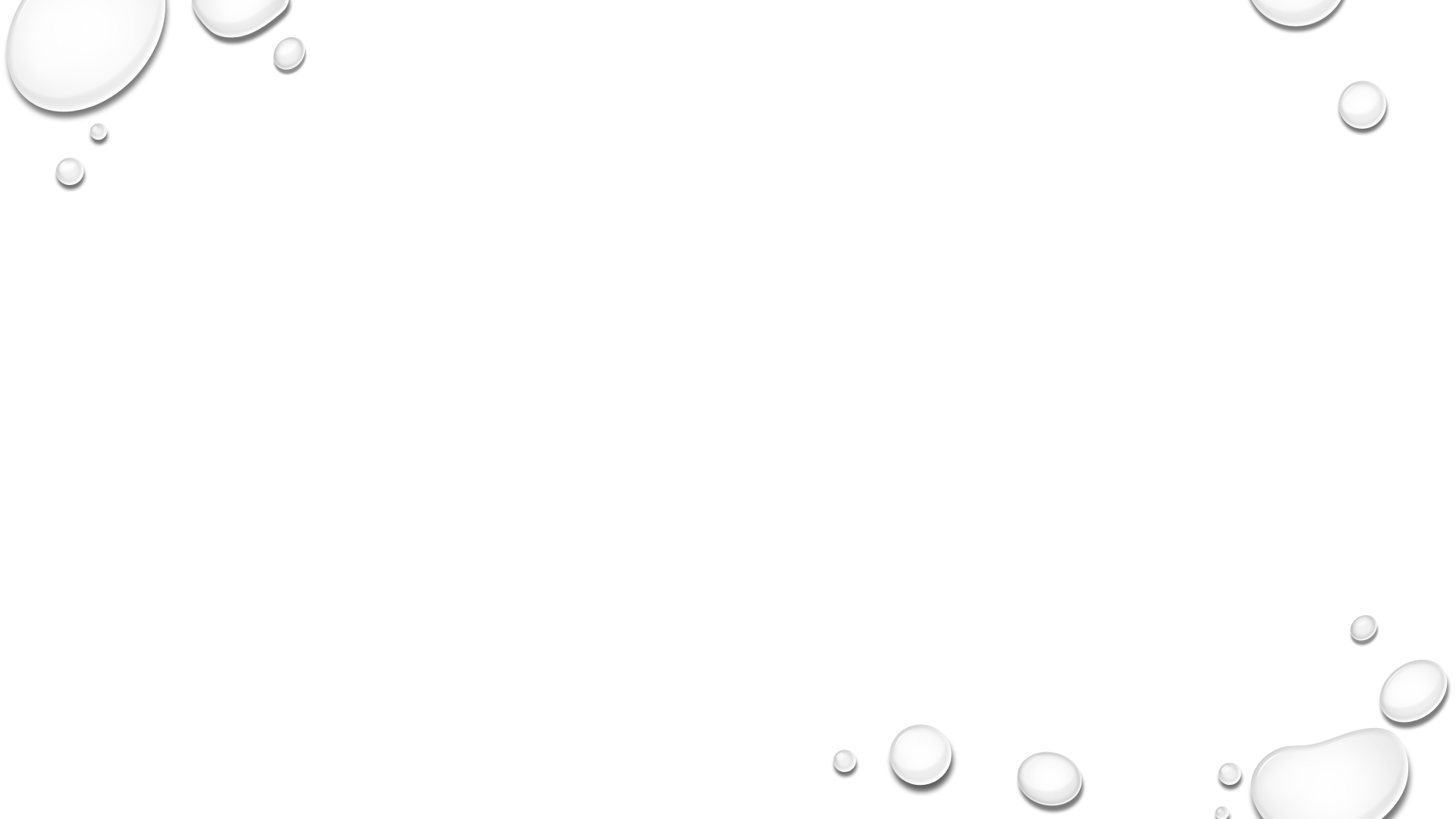 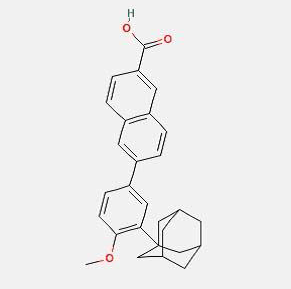 Fosfatase alcalina
Enzima dosada depois do beneficiamento;
 Localizada na camada externa o glóbulo e gordura;
 Catalisa a hidrólise dos ésteres fosfóricos;
 Tem resistência superior as bactérias patogênicas (se estiver denaturada significa que as bactérias patogênicas estão mortas);
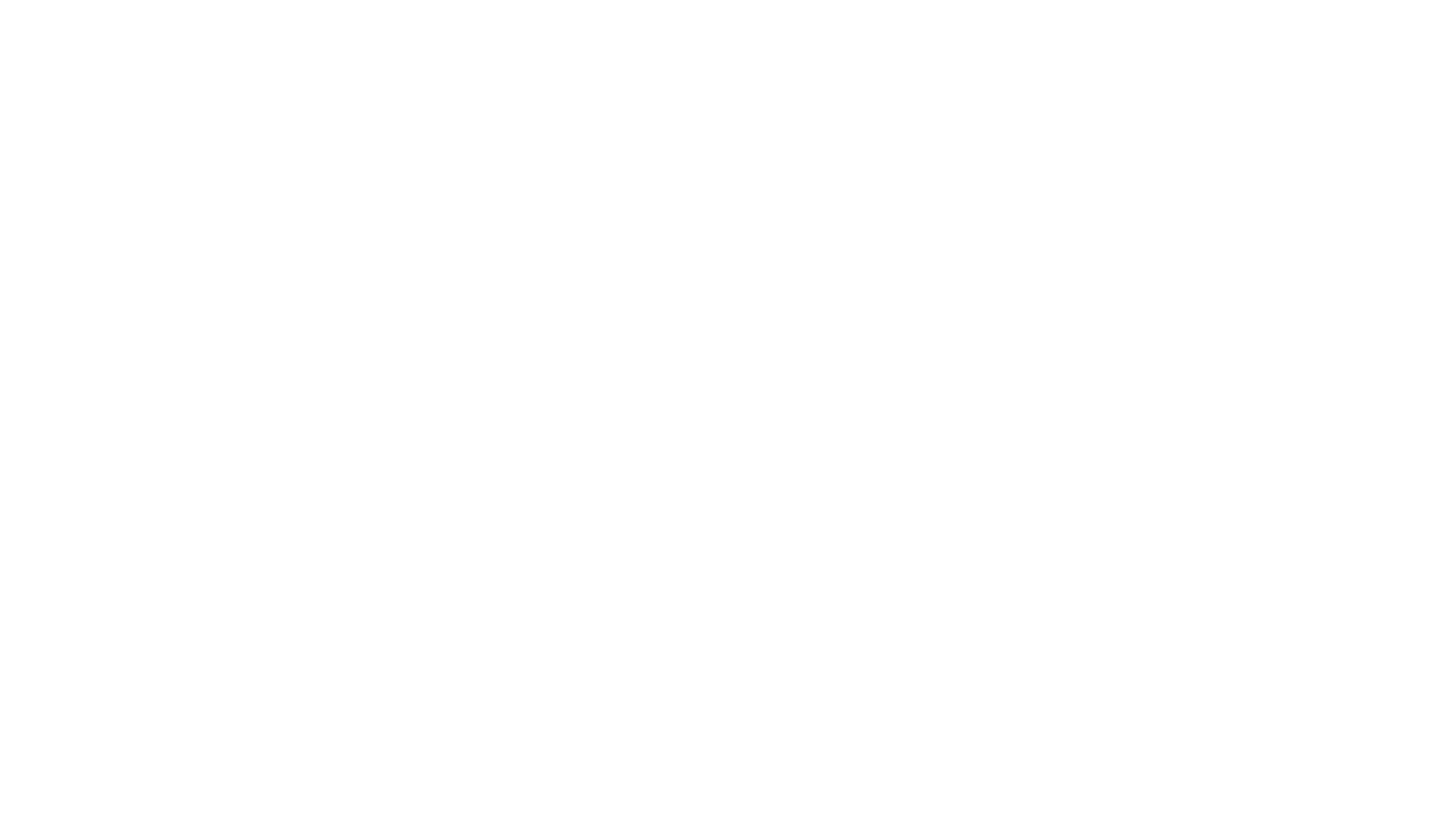 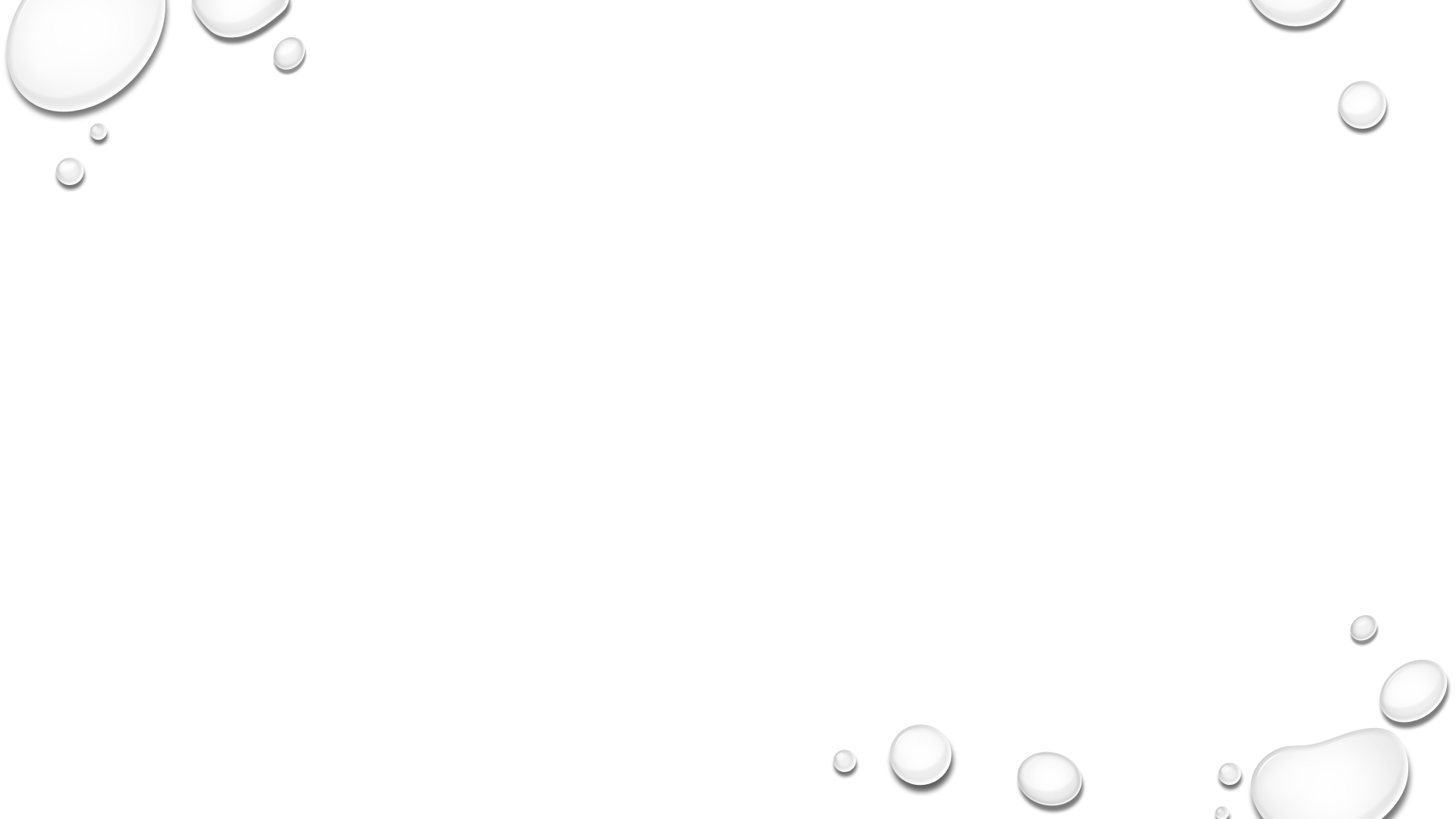 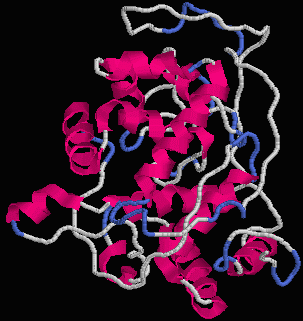 Peroxidase
Cataliza a oxidação de substâncias aromáticas;
 Associada às proteínas do soro de leite;
 Detecção é usada para identificar o leite que foi submetido a um aquecimento maior de 80 °C.
 Se estiver positiva o leite não sofreu aquecimento excessivo;
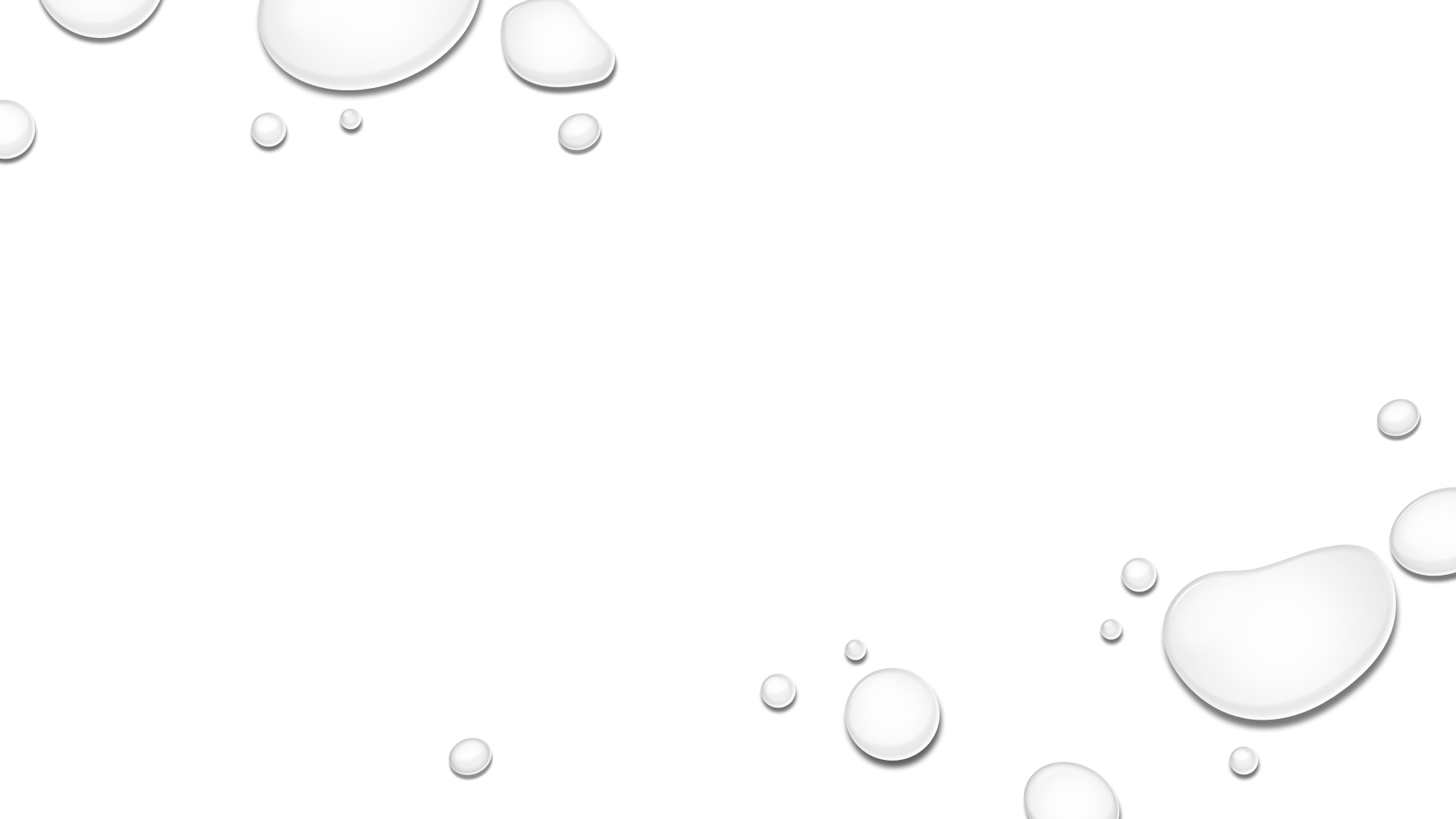 Normas de qualidade
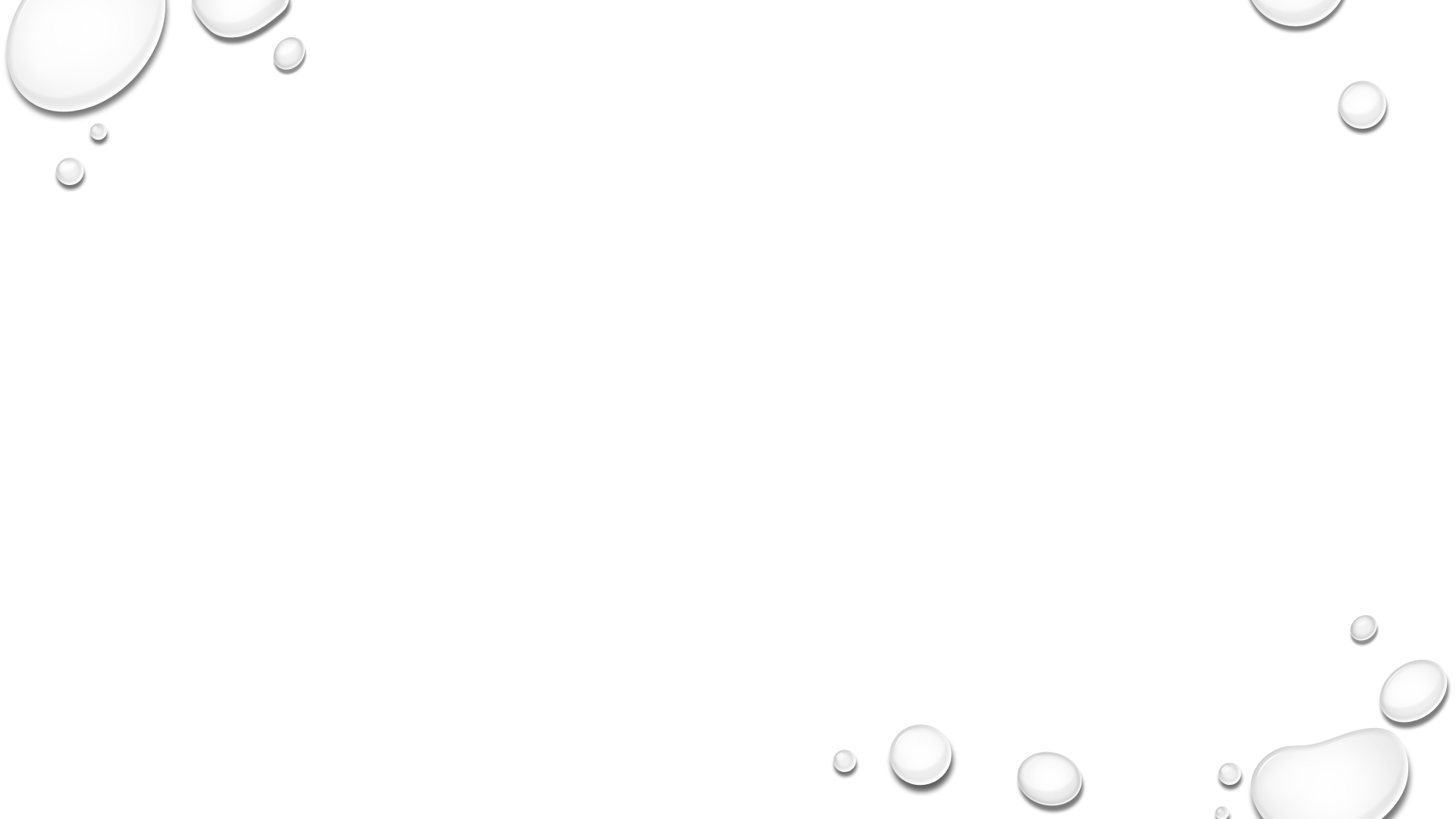 Padrões de qualidade
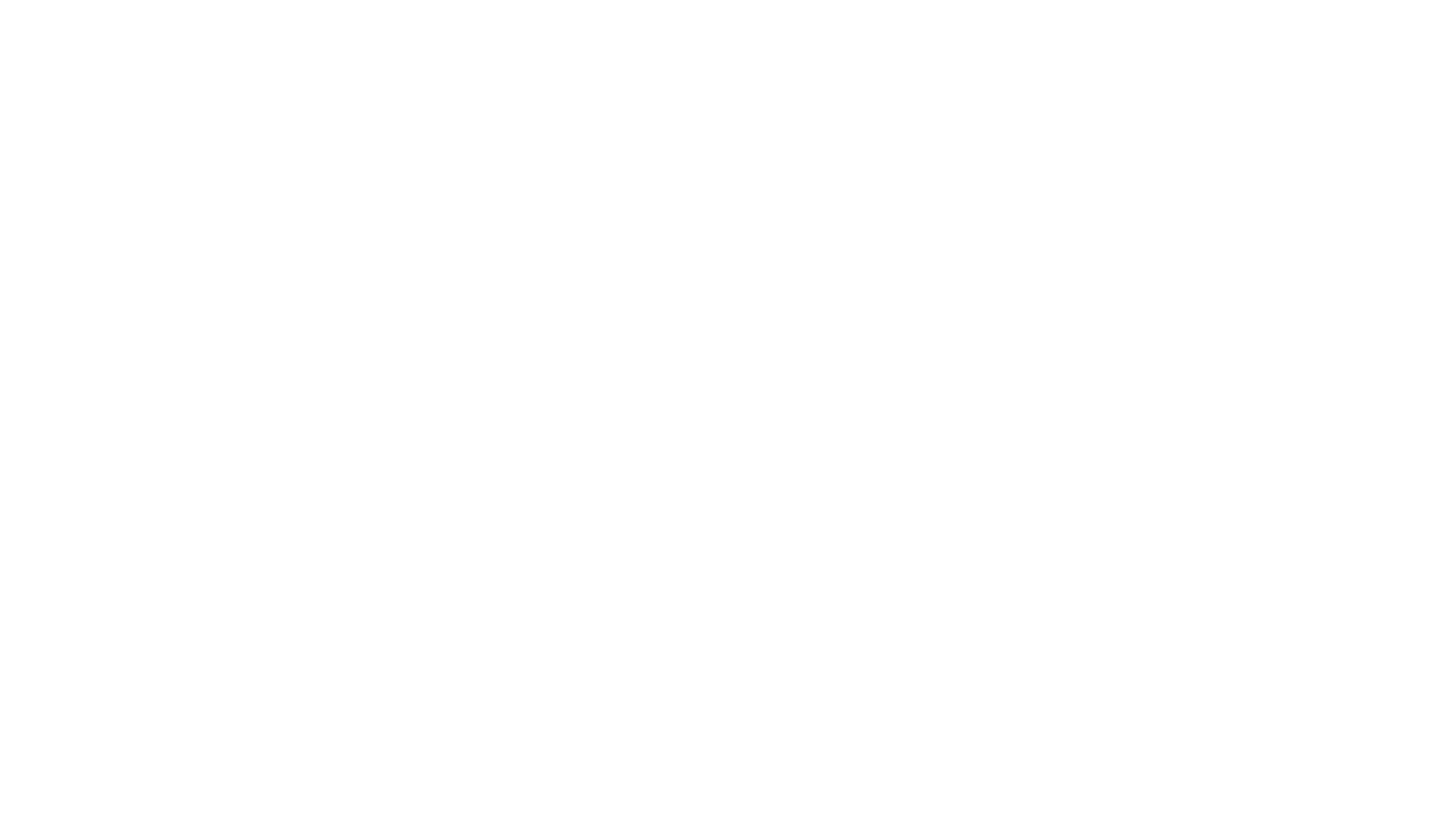 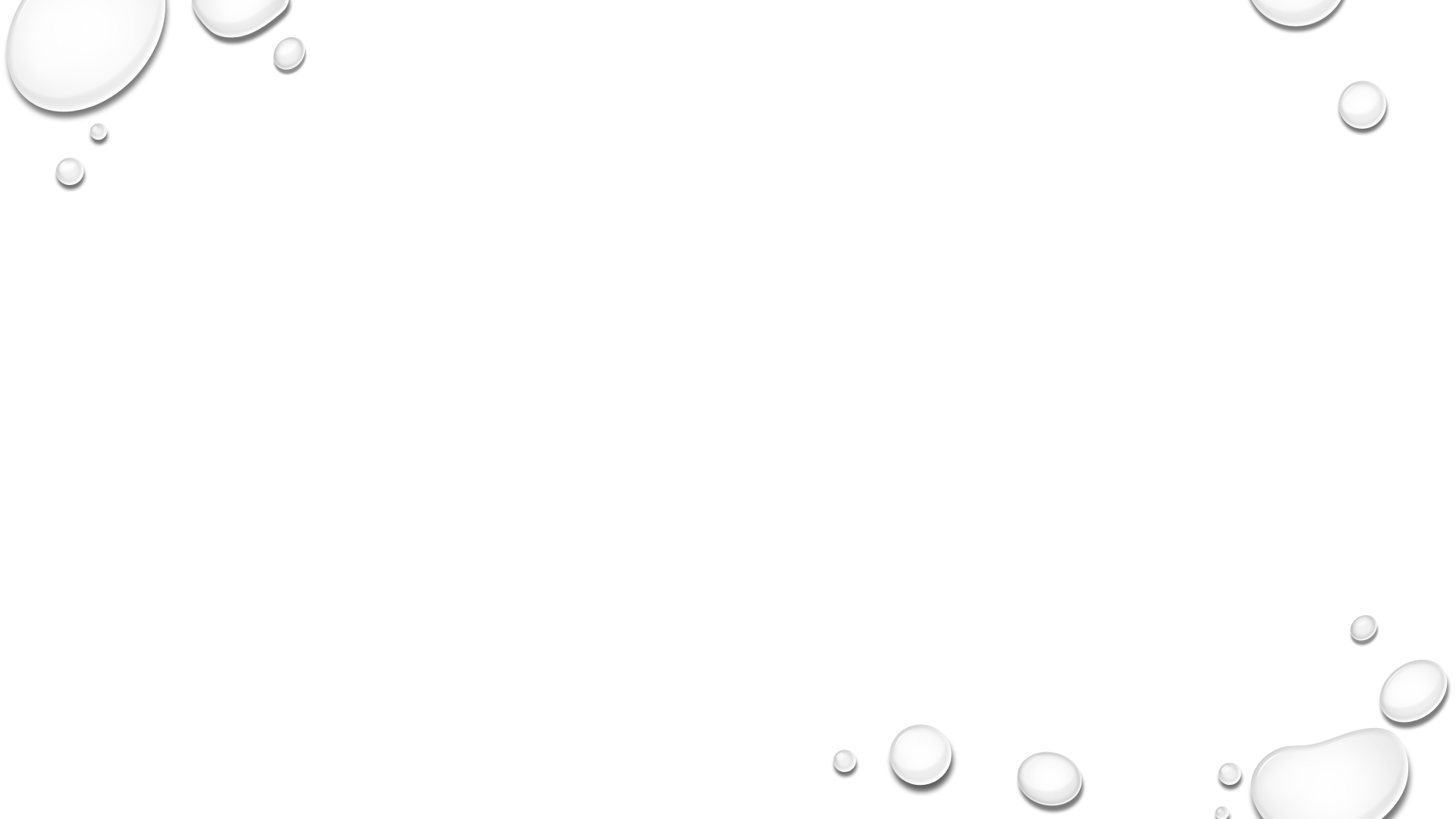 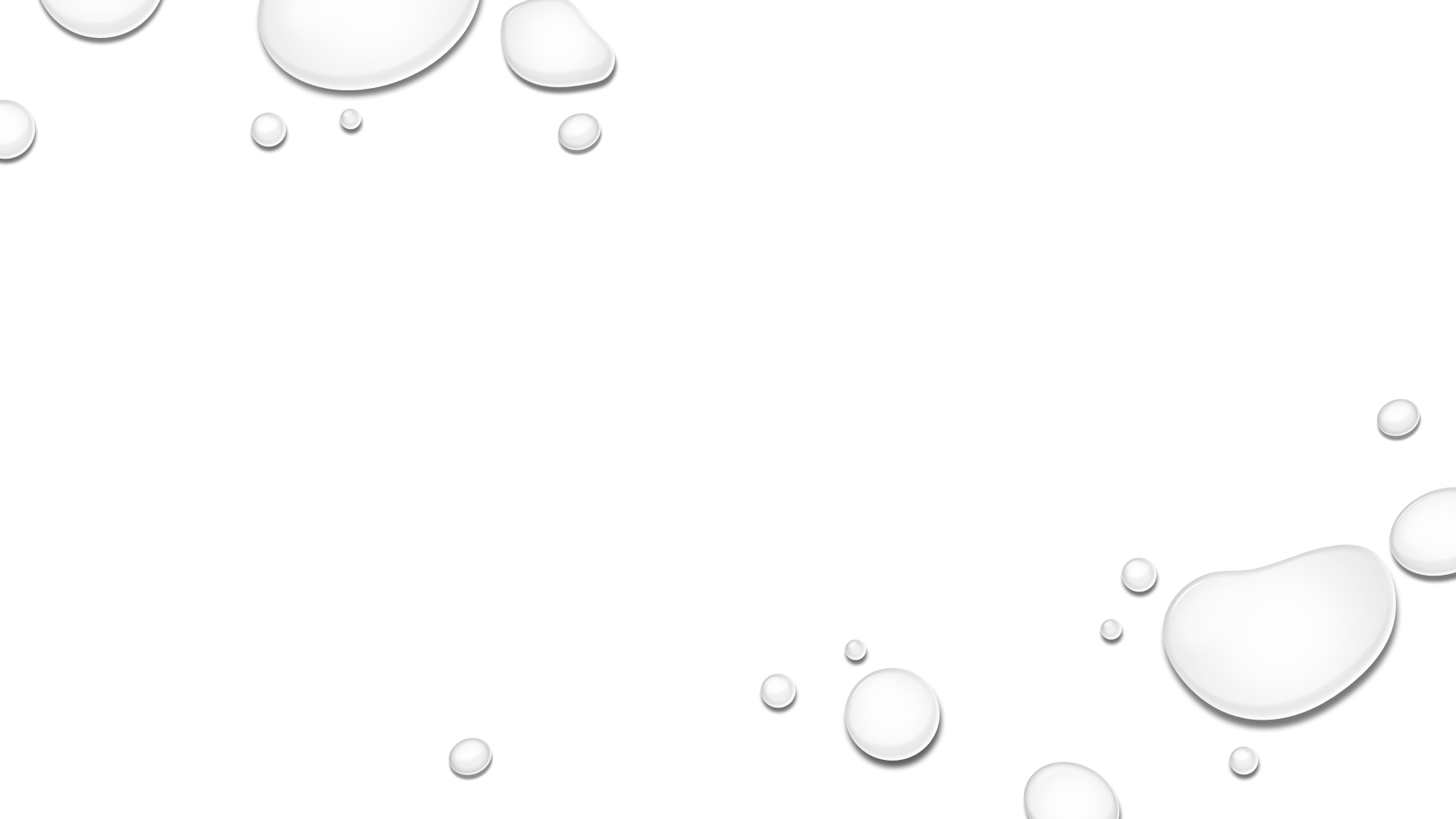 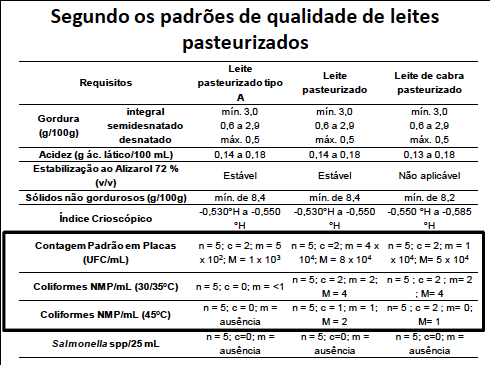 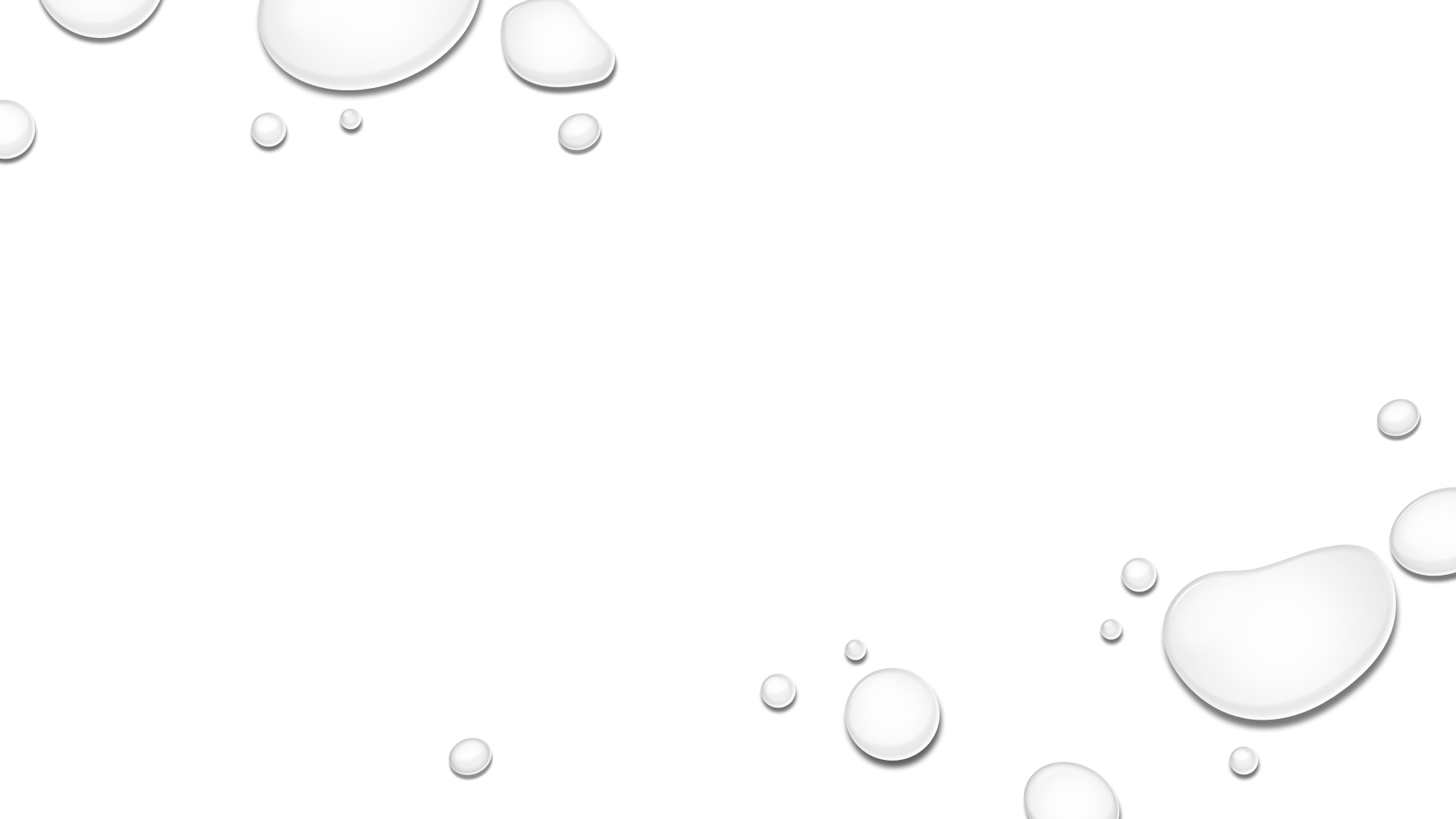 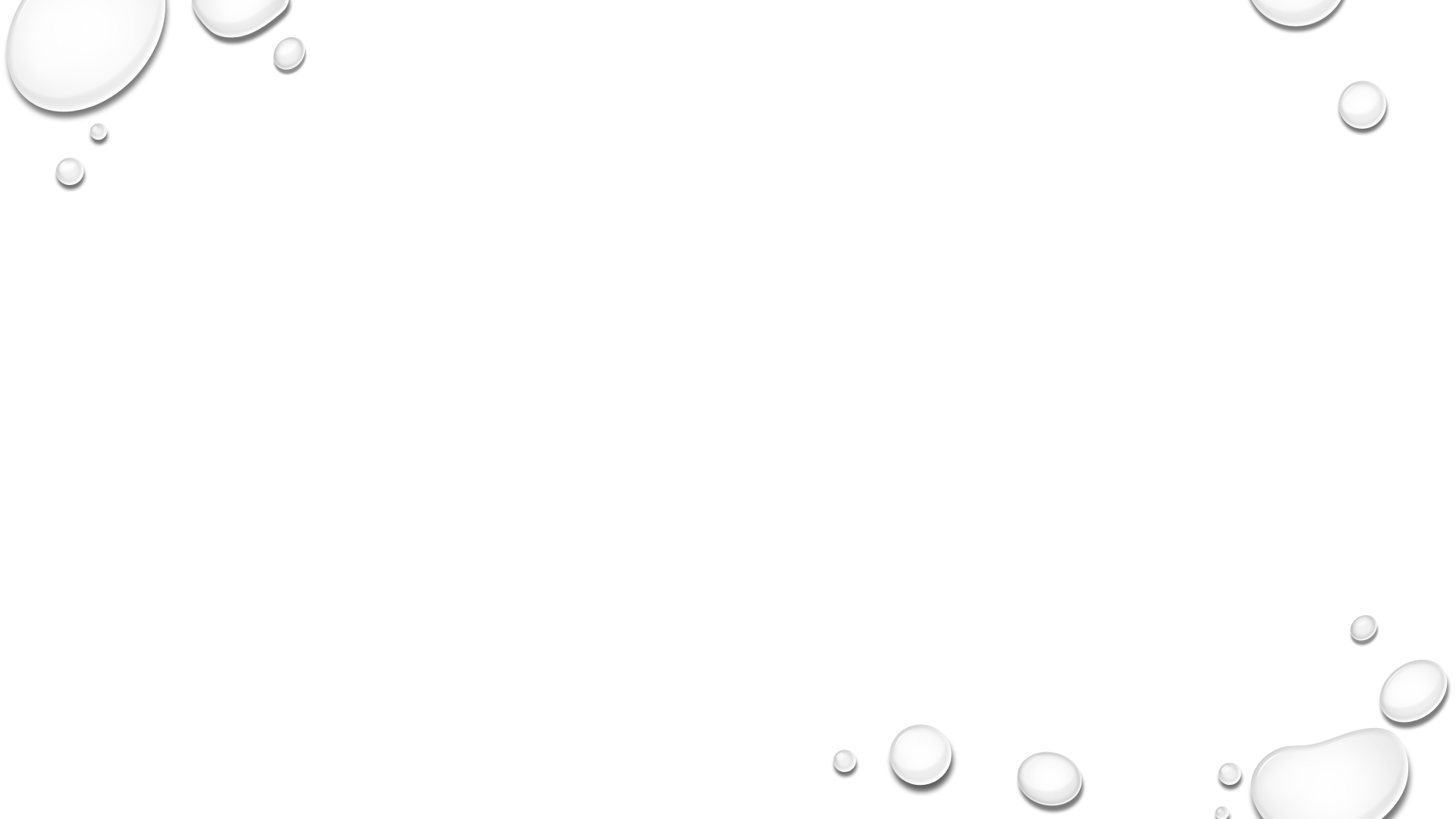